Il Triveneto – Italia del nord
Calvene, Bassano, Marostica, Dobbiaco, Stava, Lago di Garda, Lago di Caldonazzo, Vicenza, Venezia
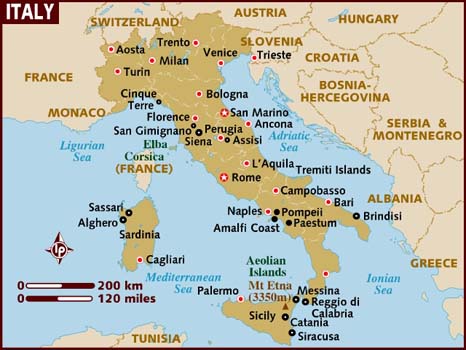 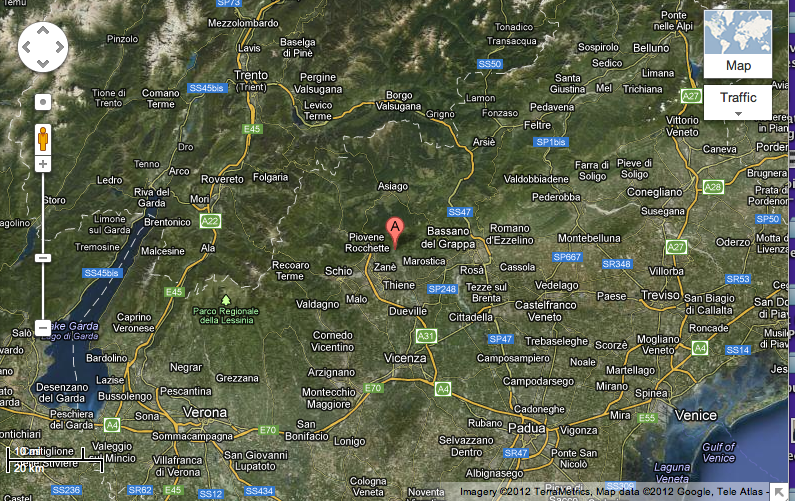 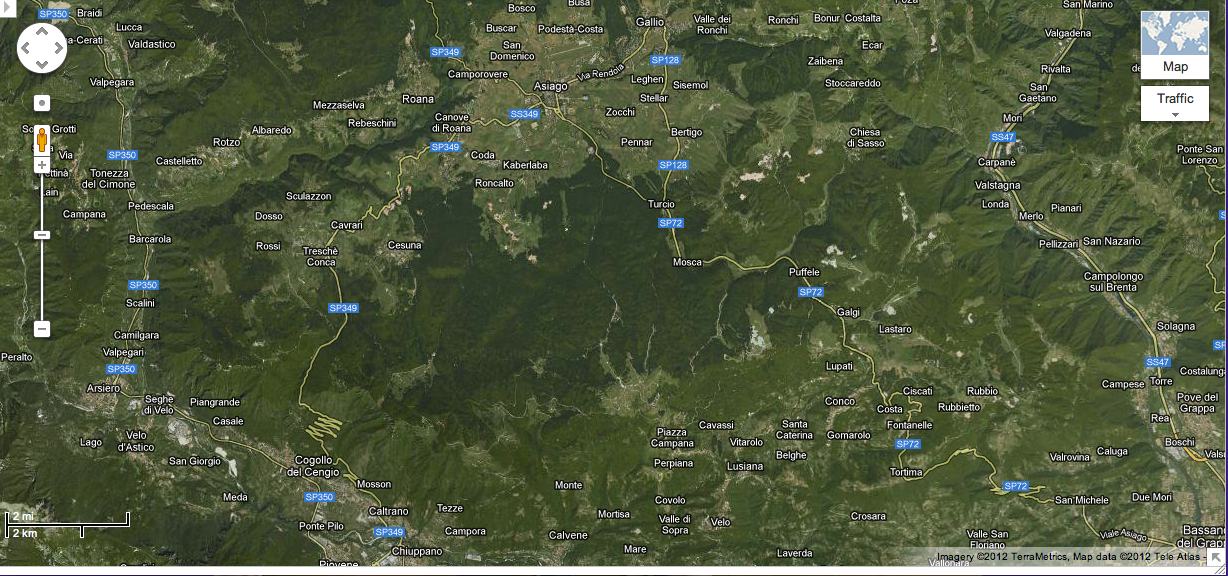 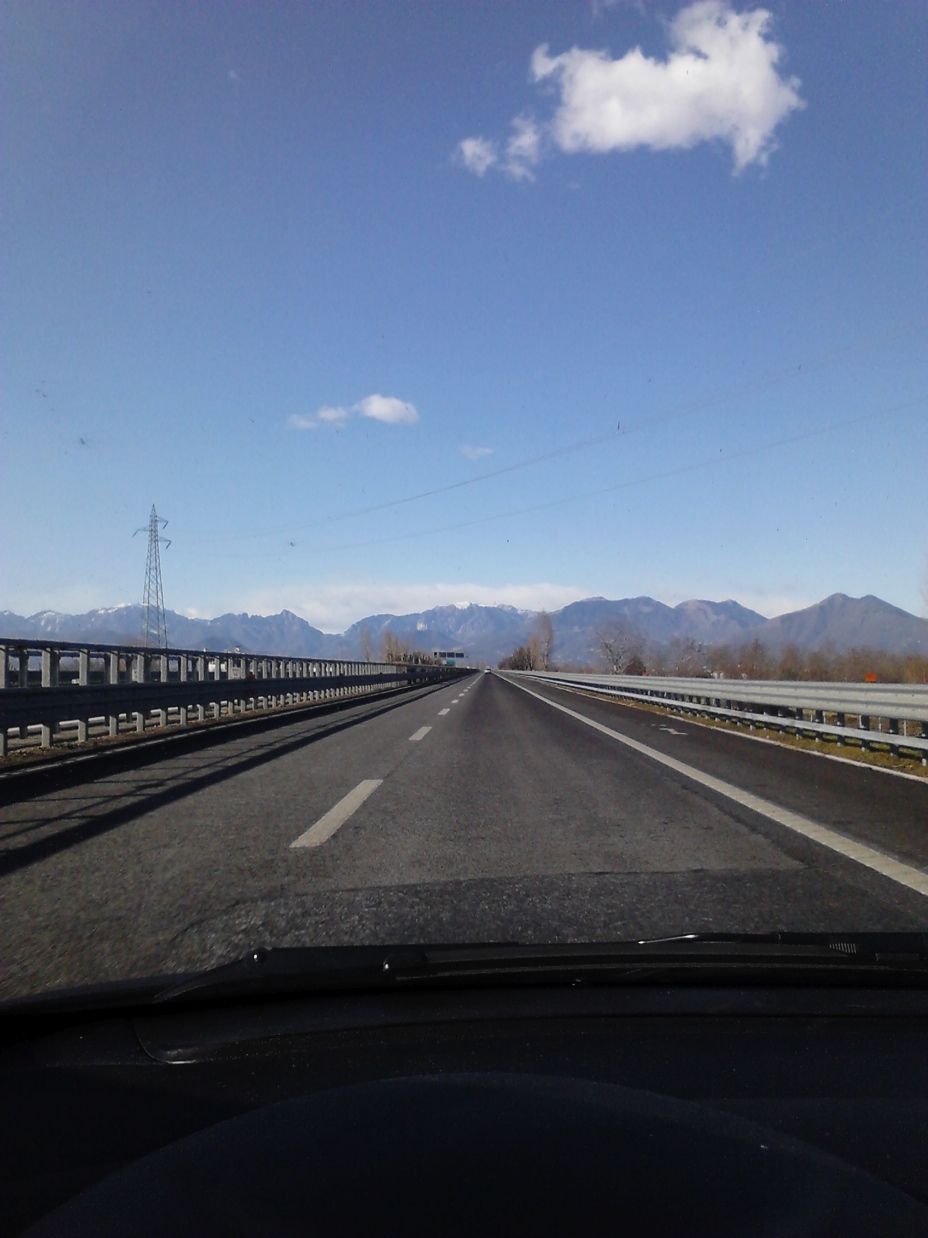 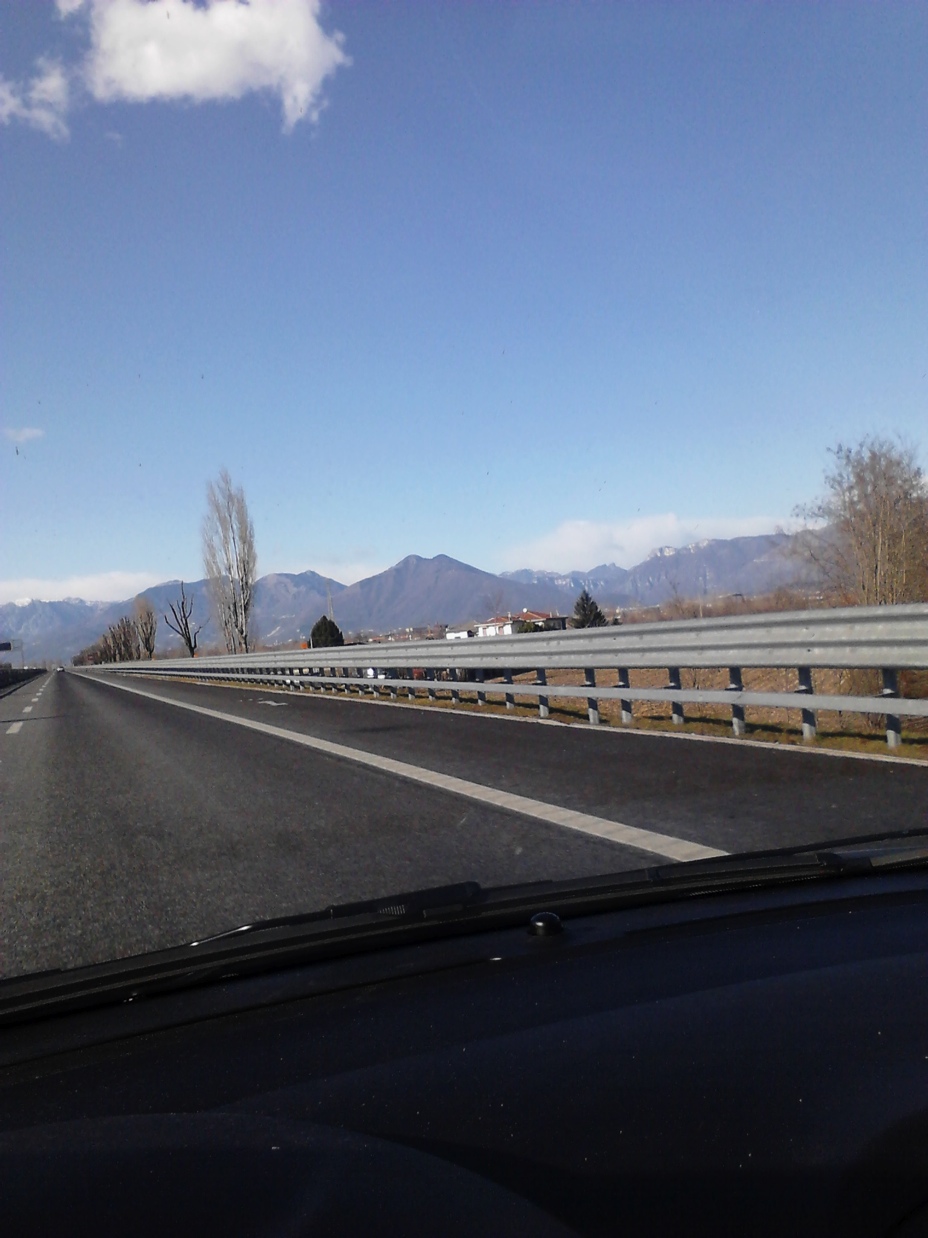 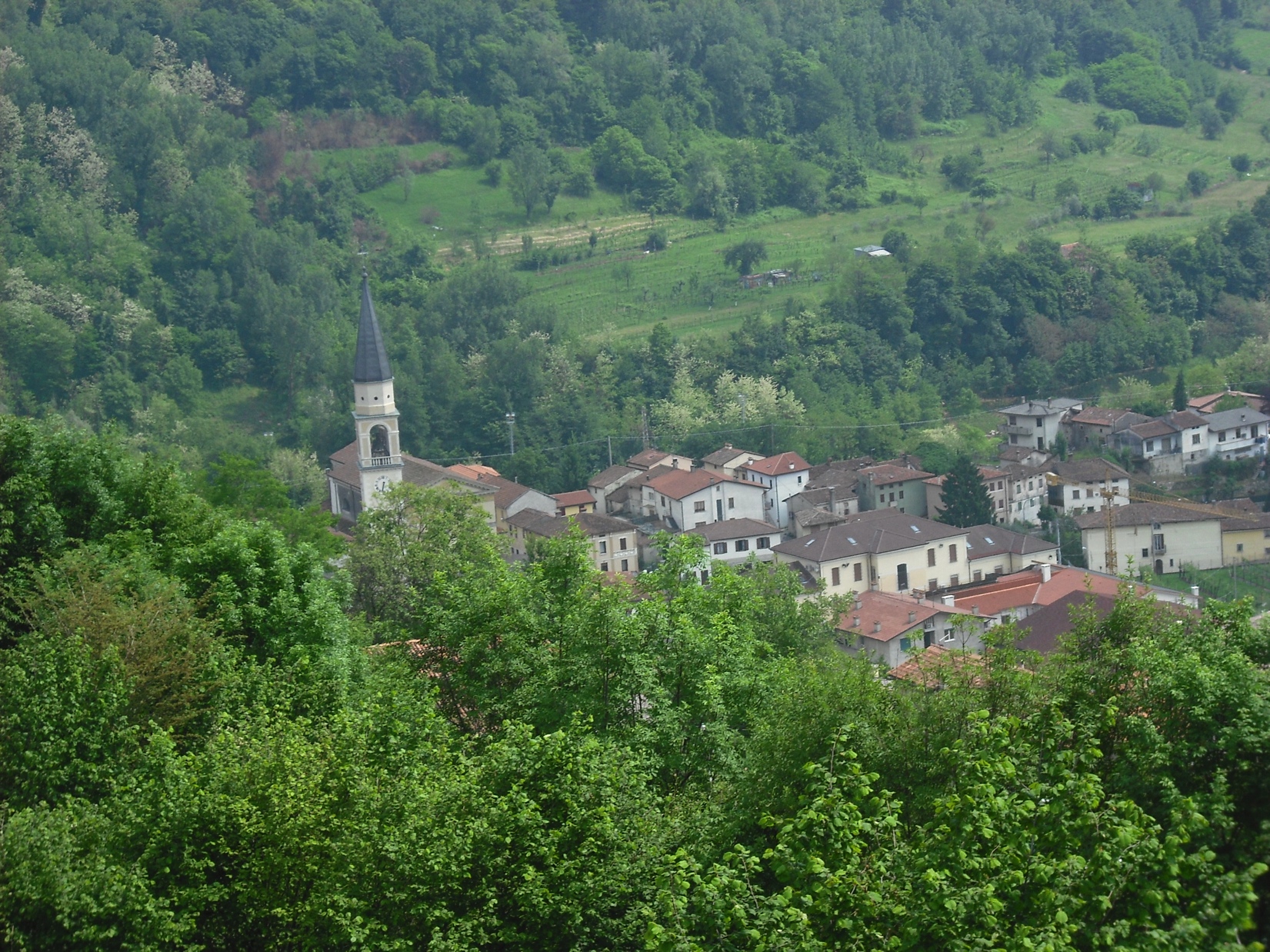 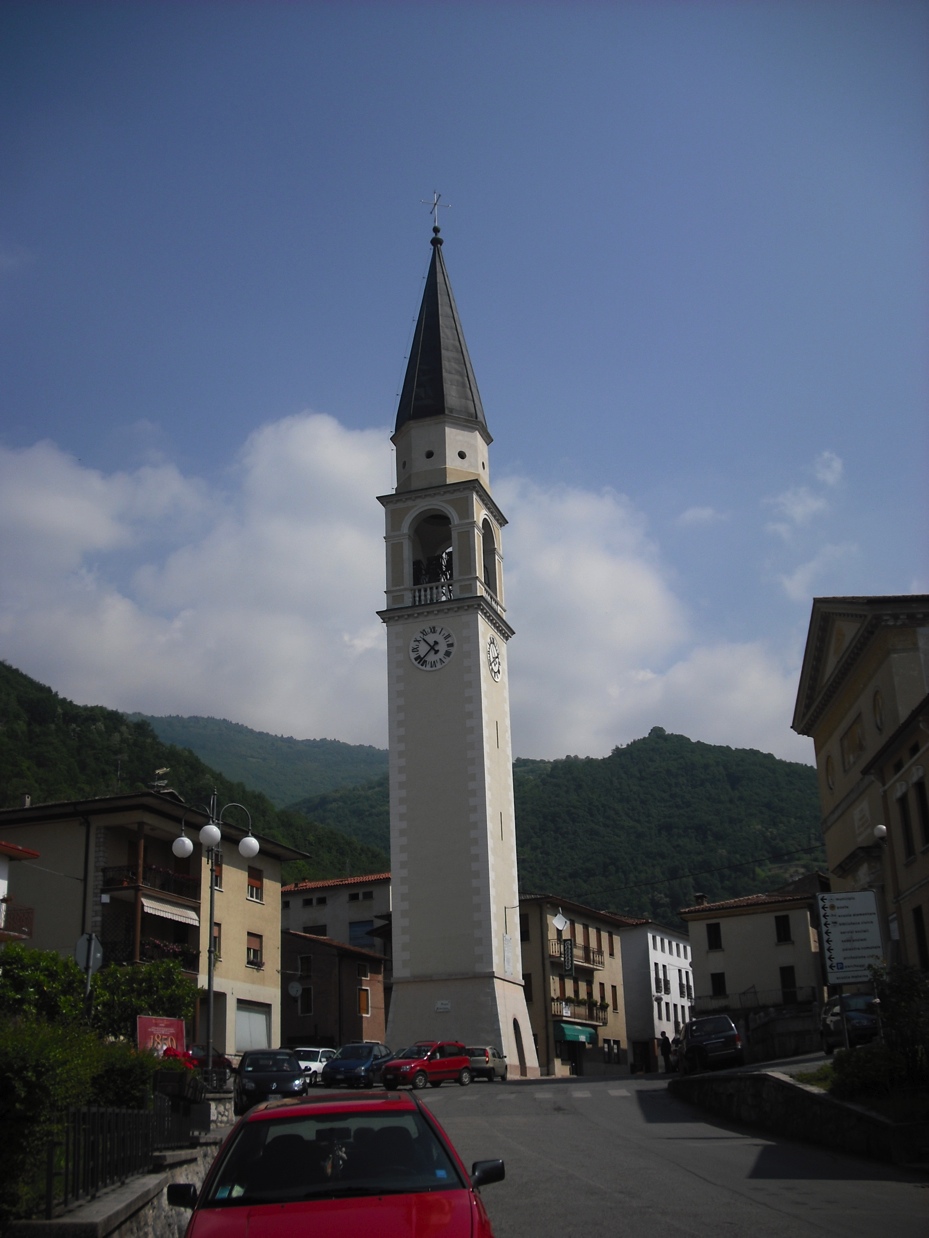 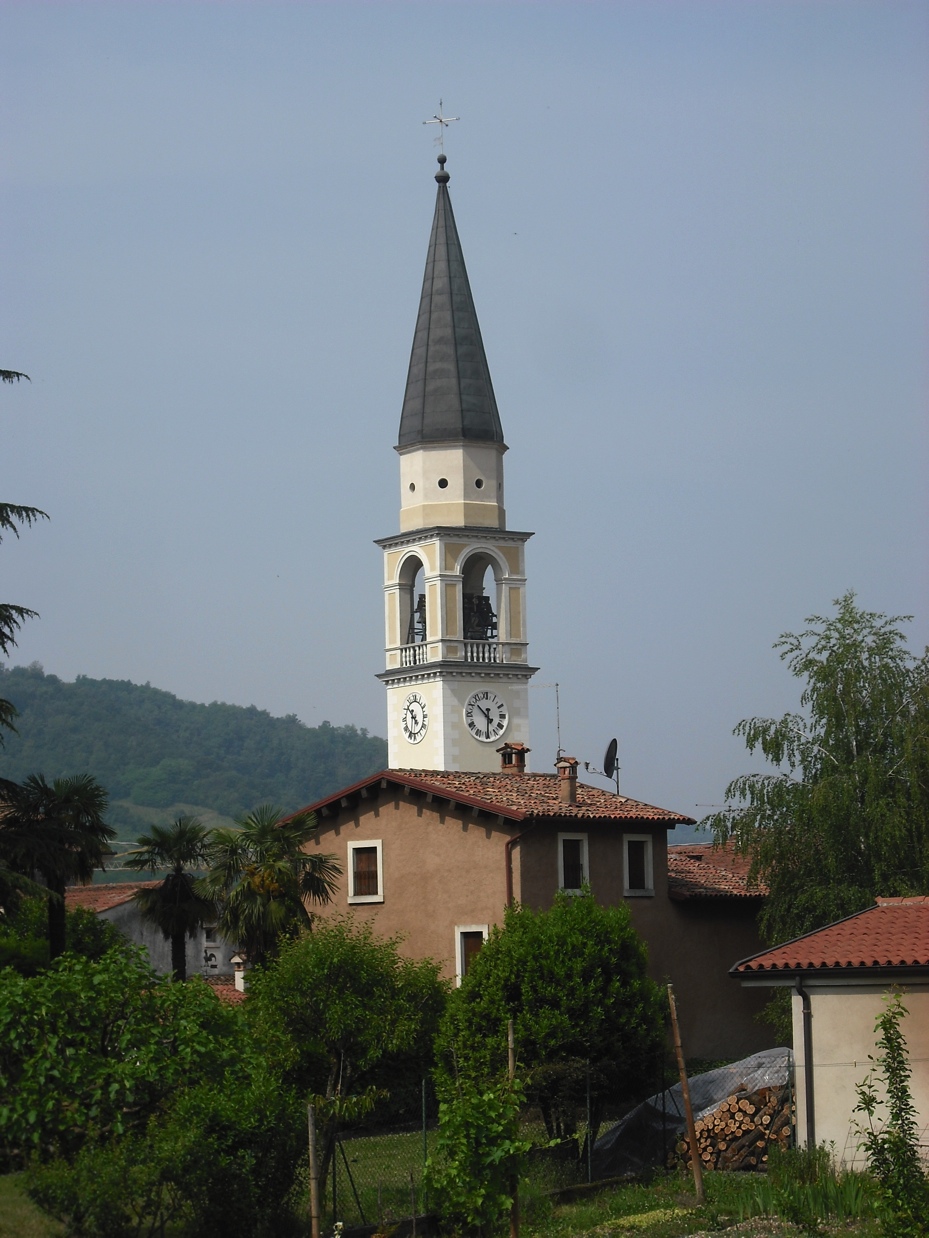 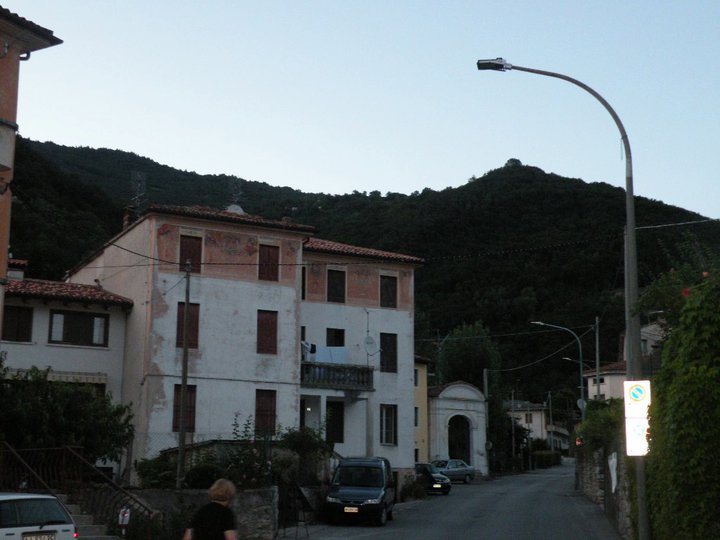 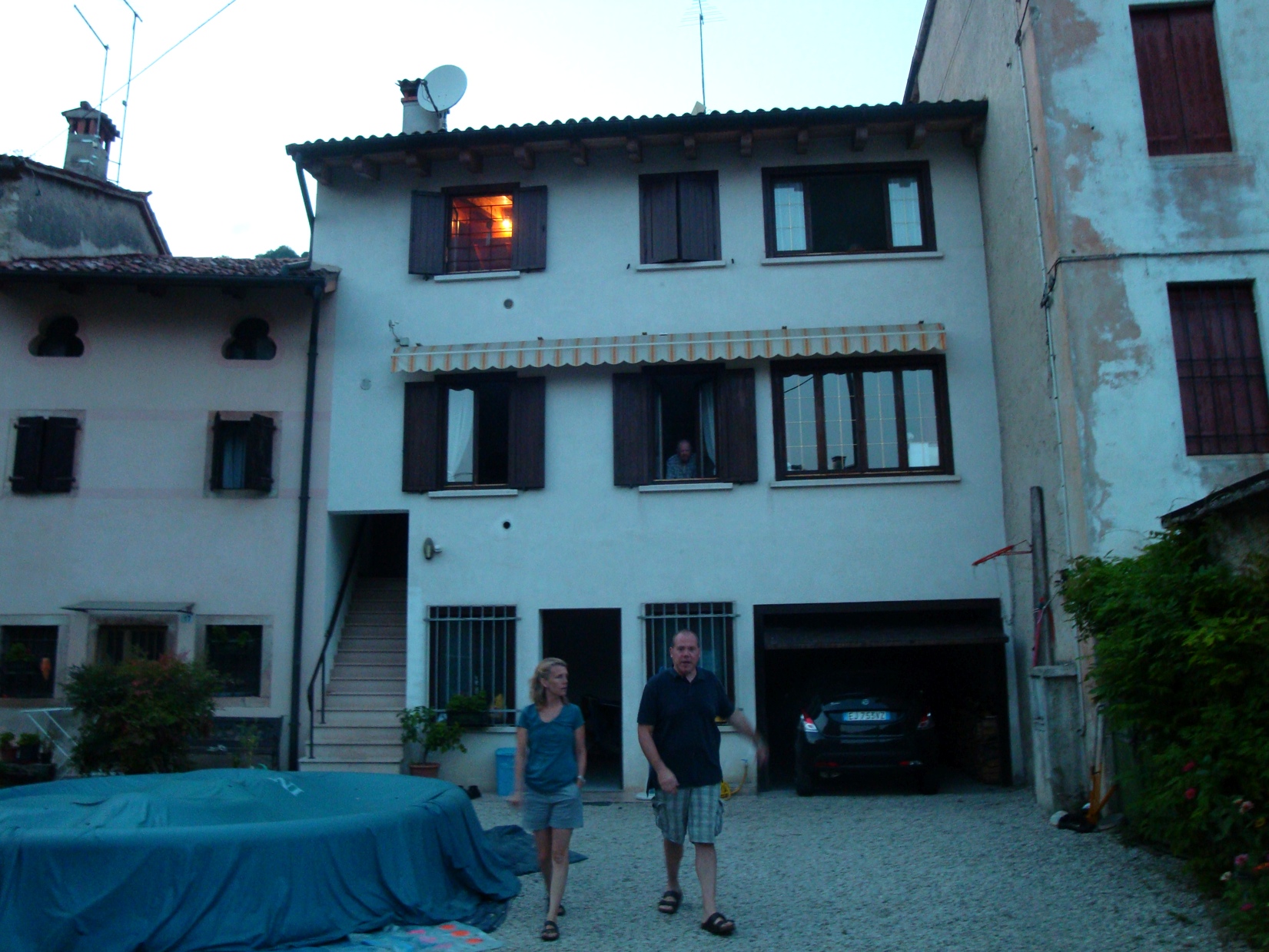 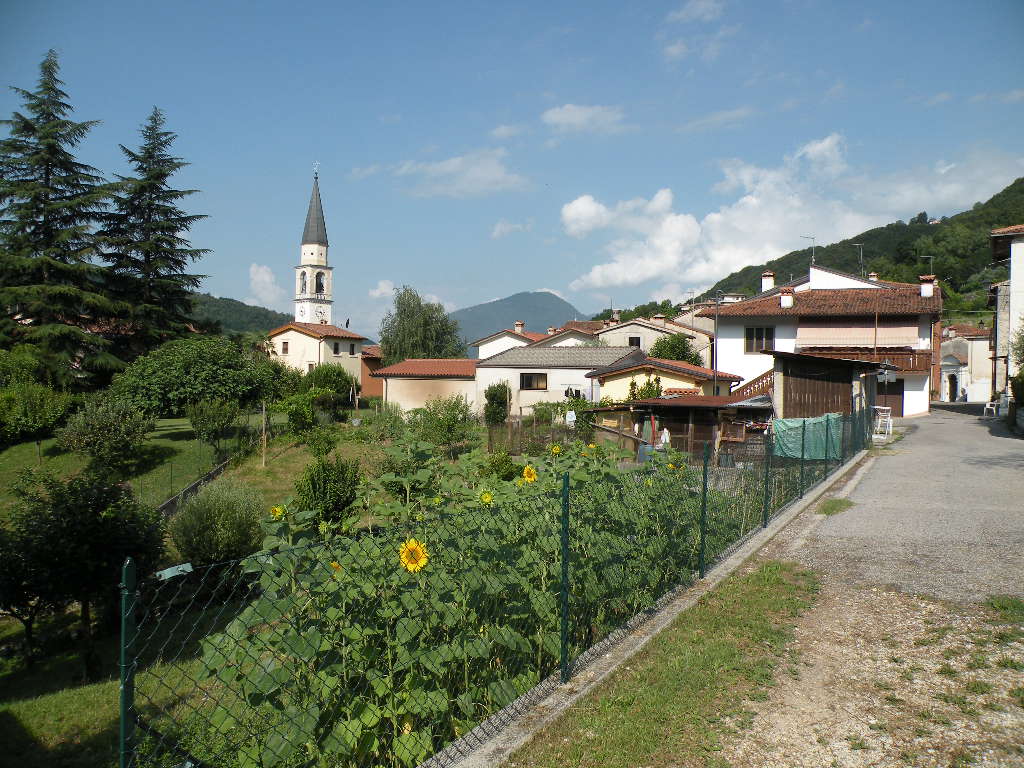 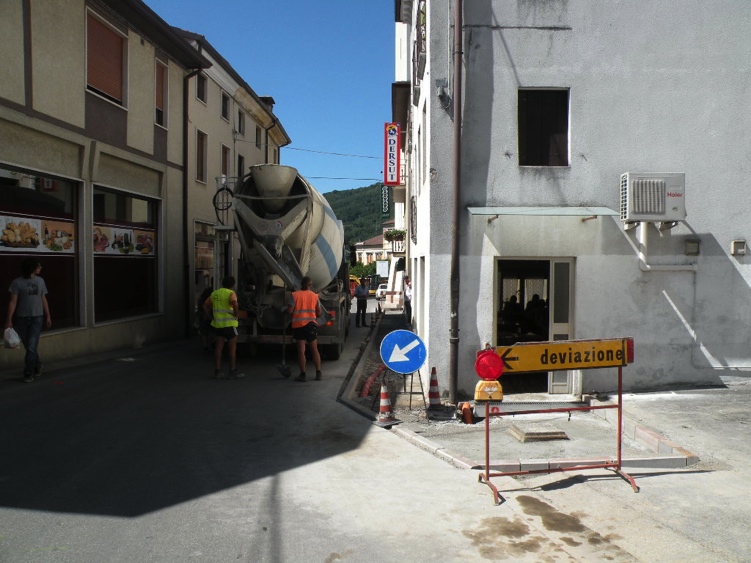 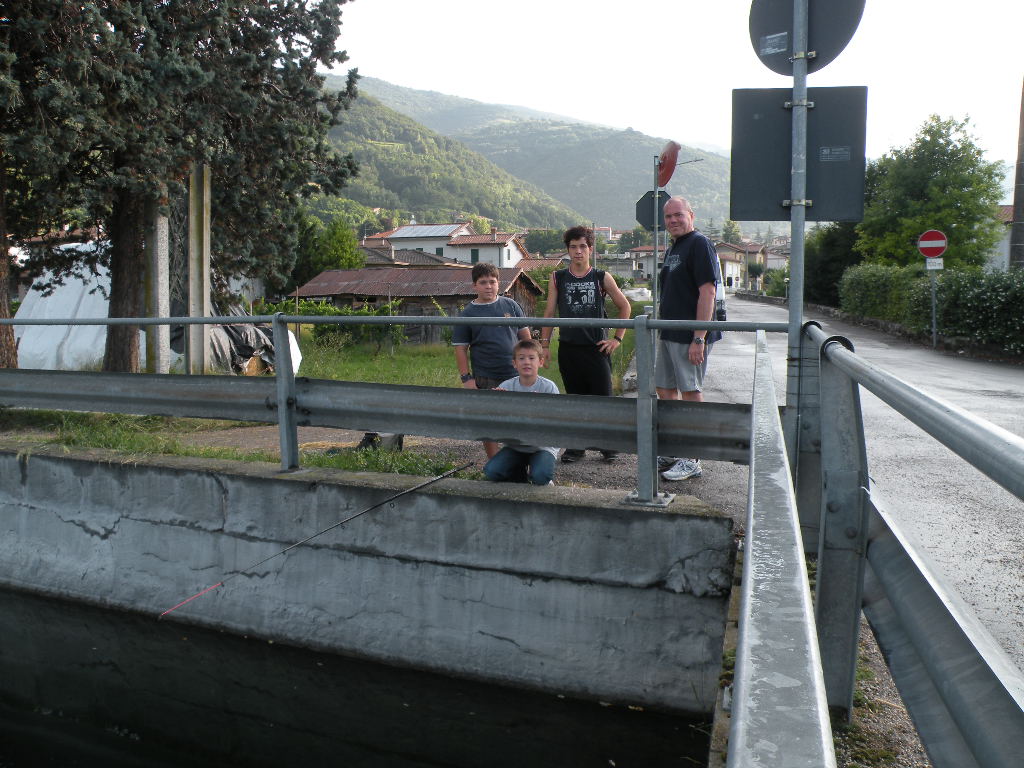 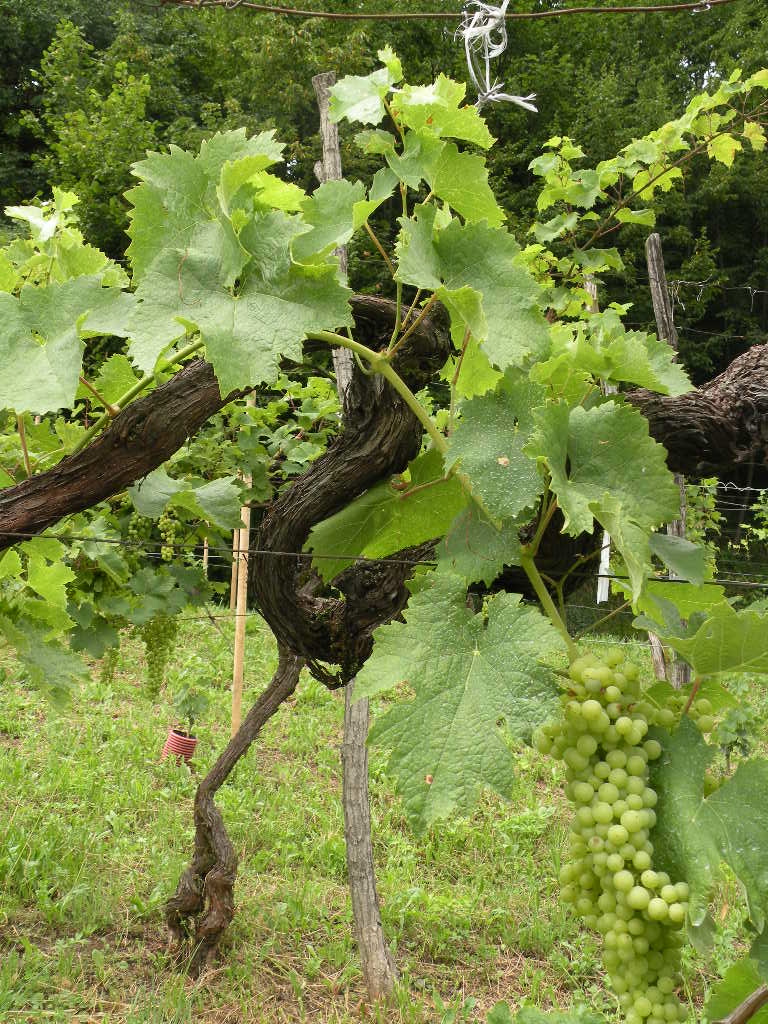 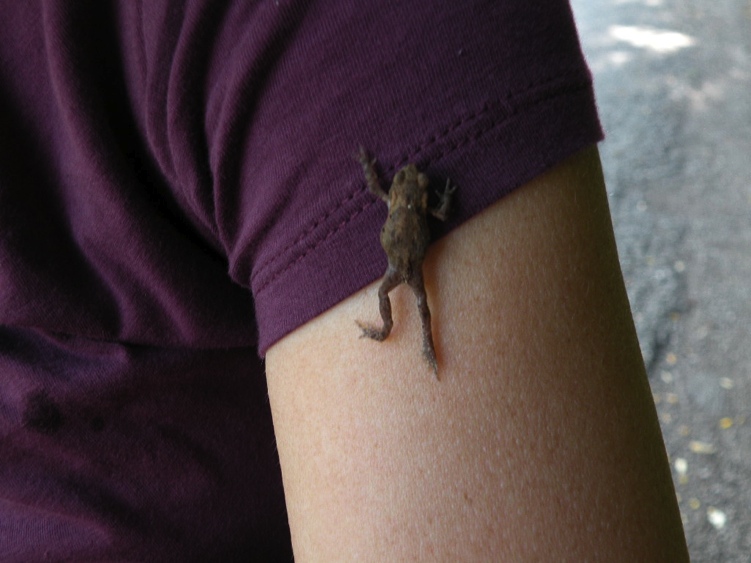 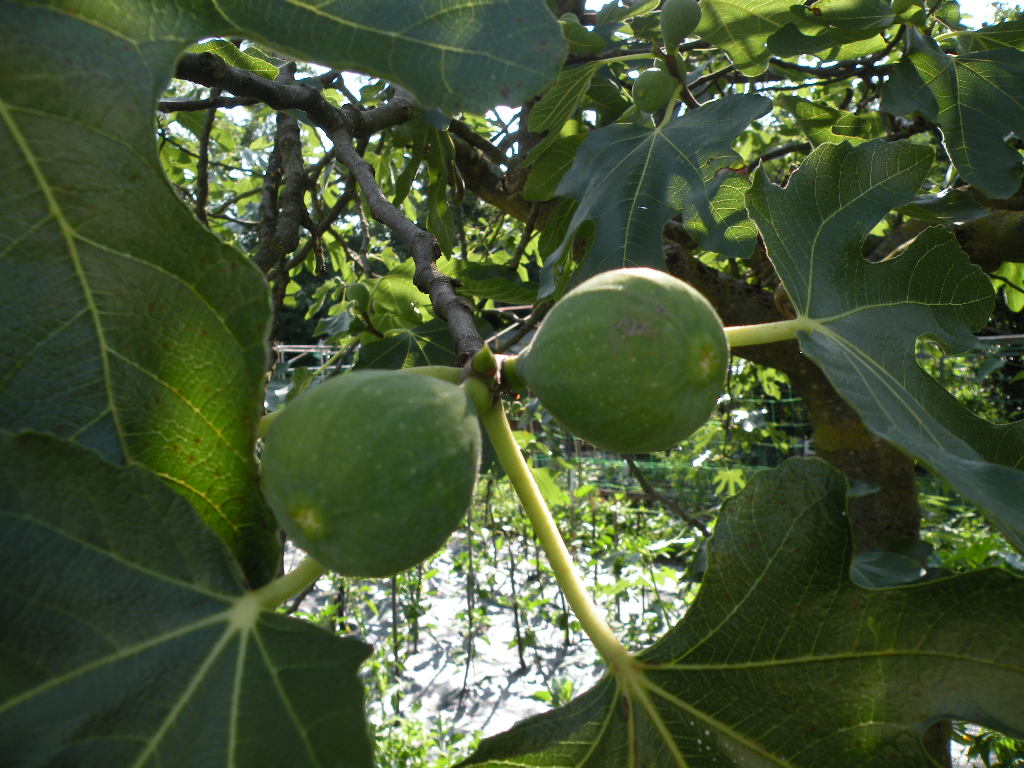 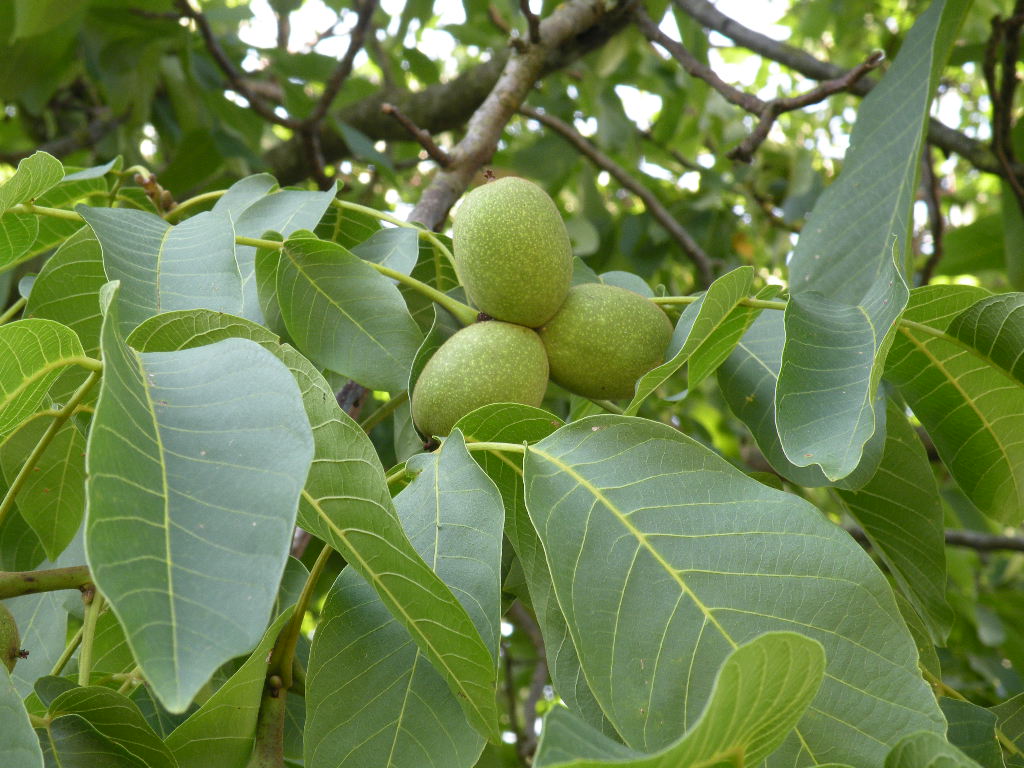 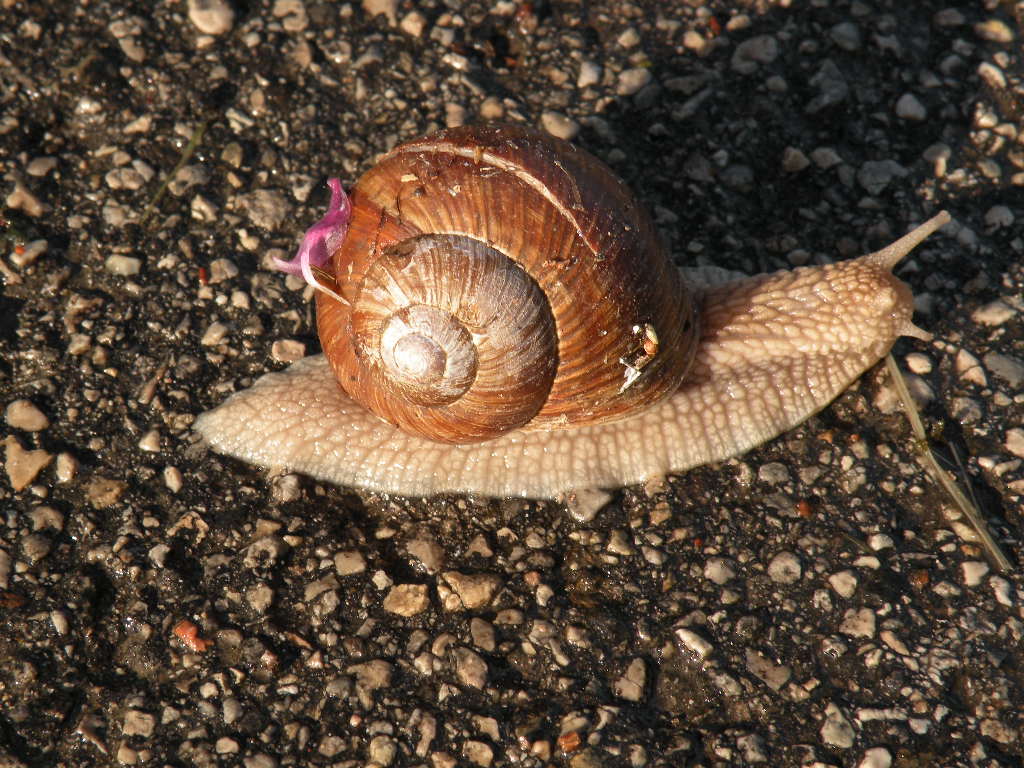 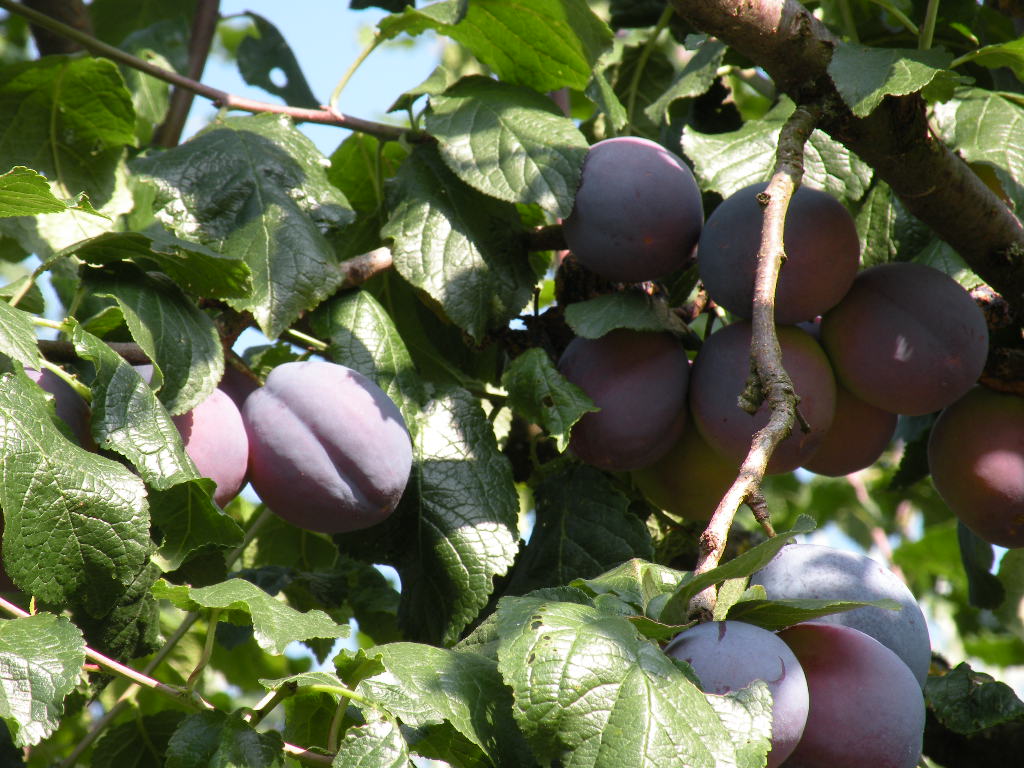 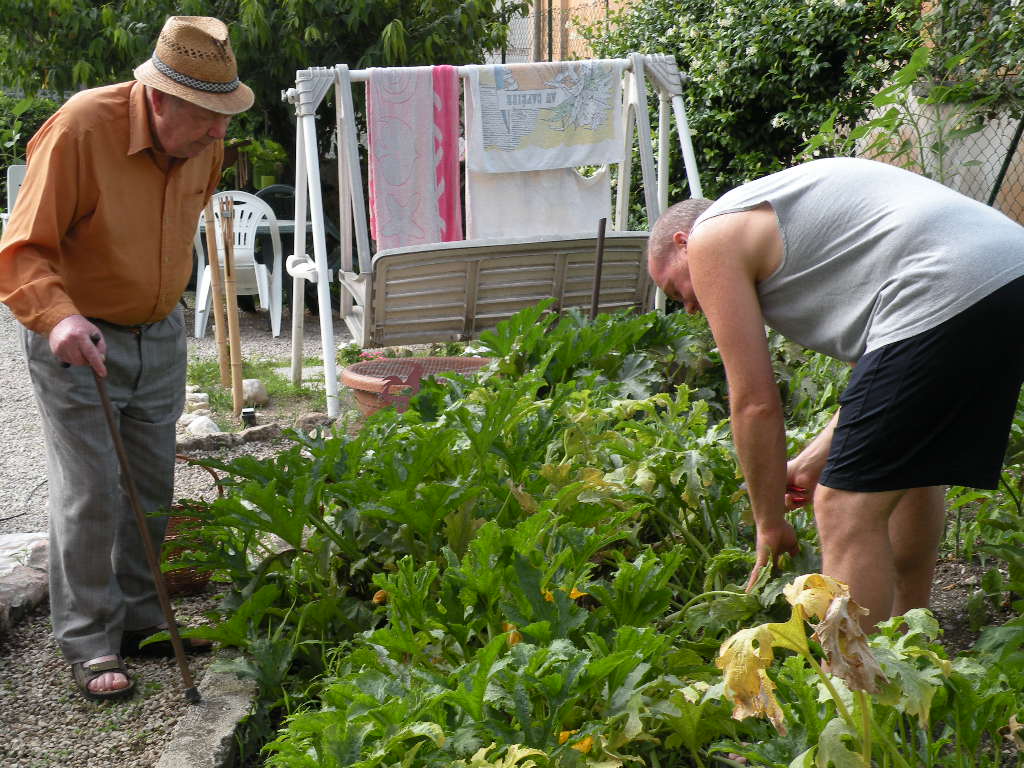 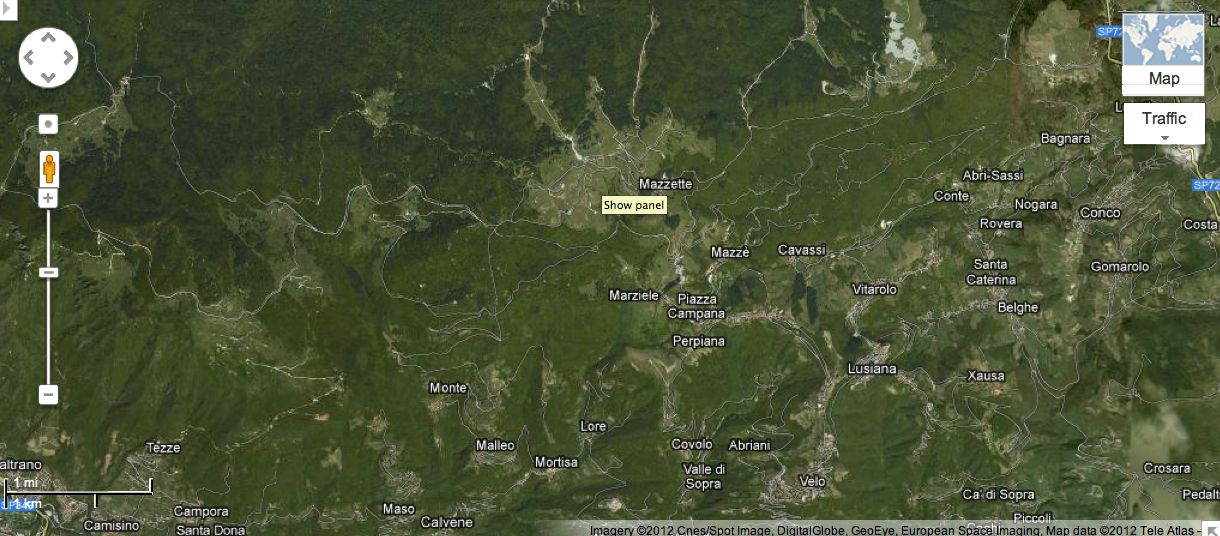 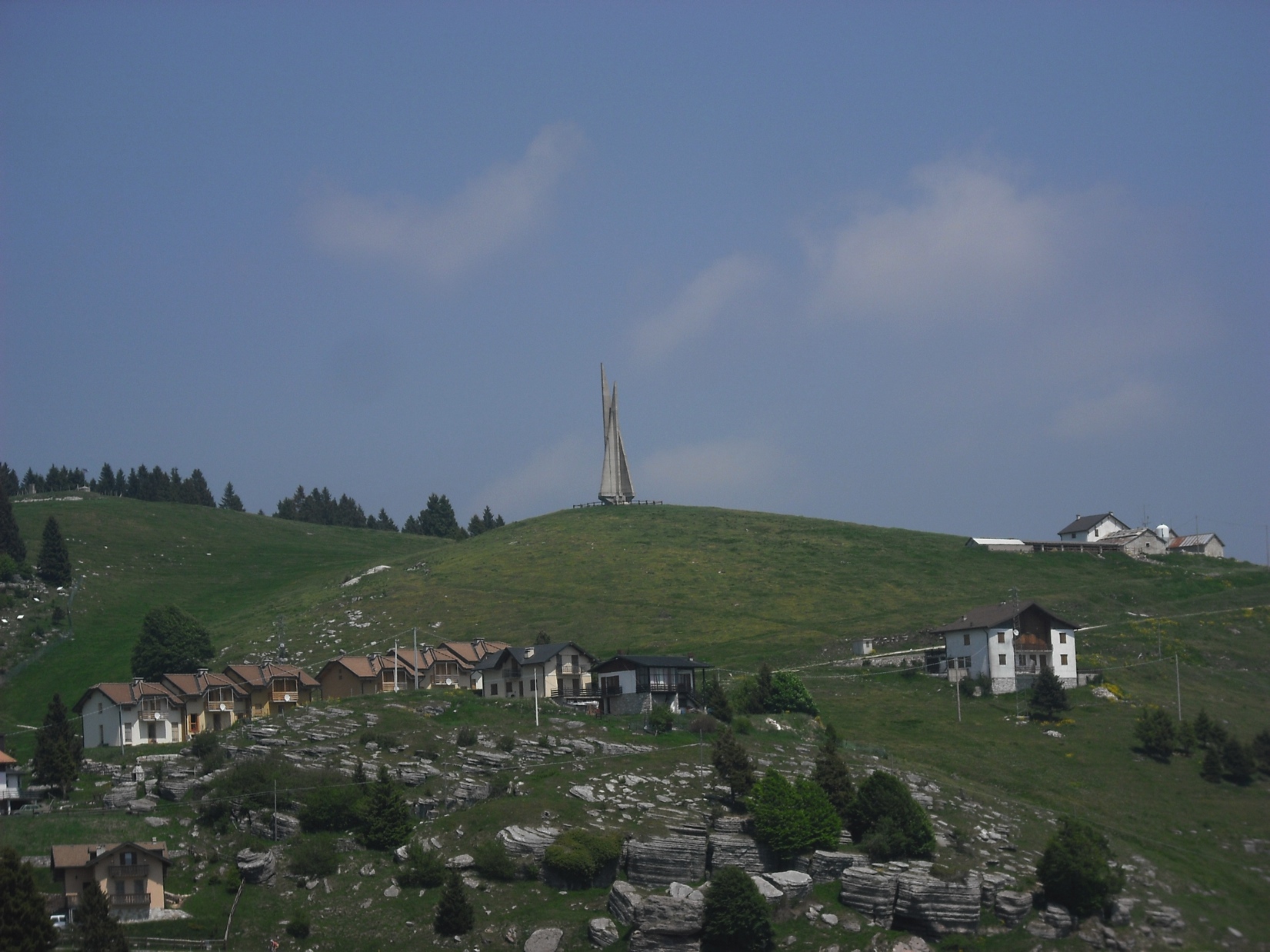 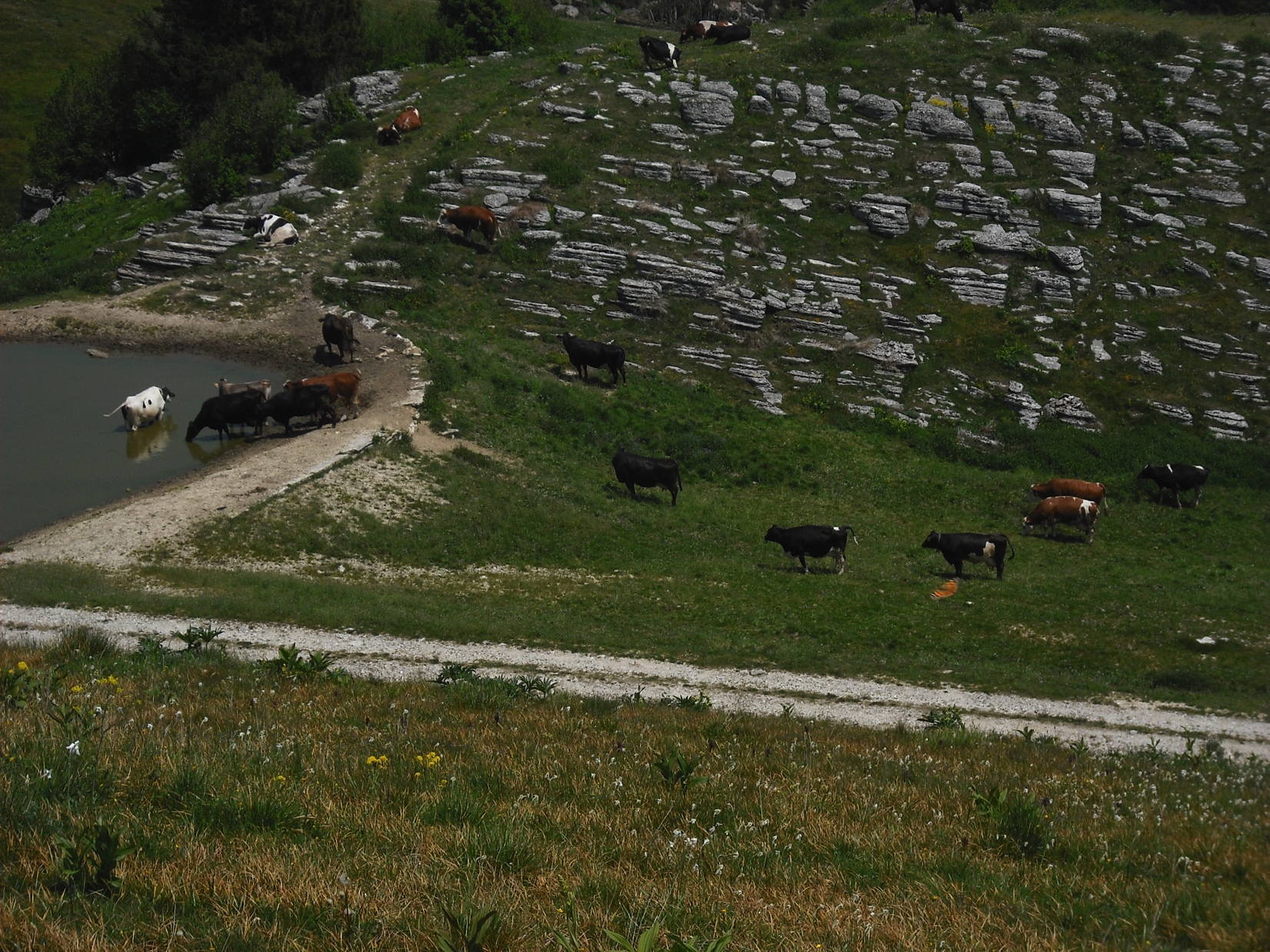 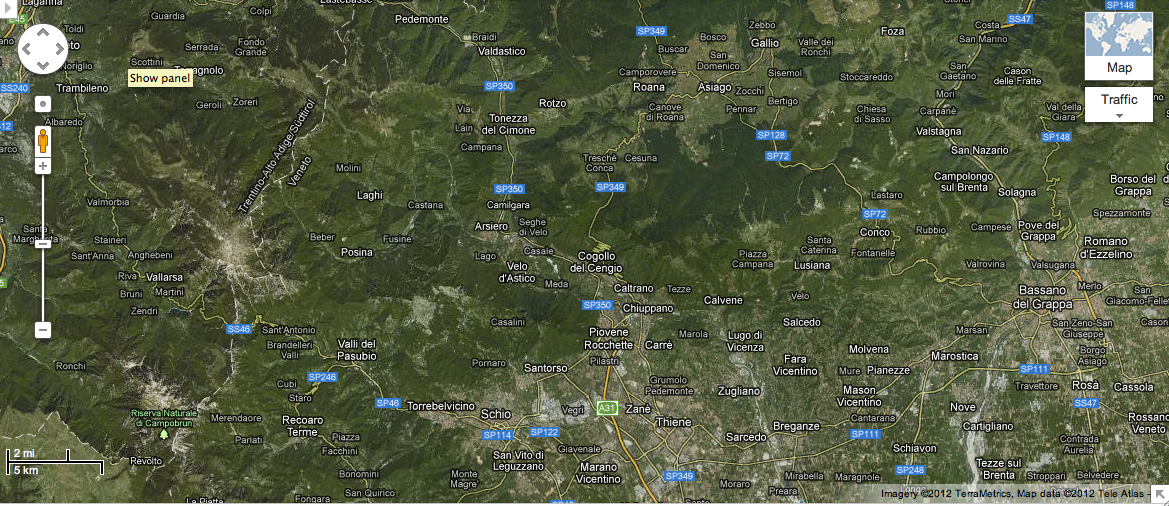 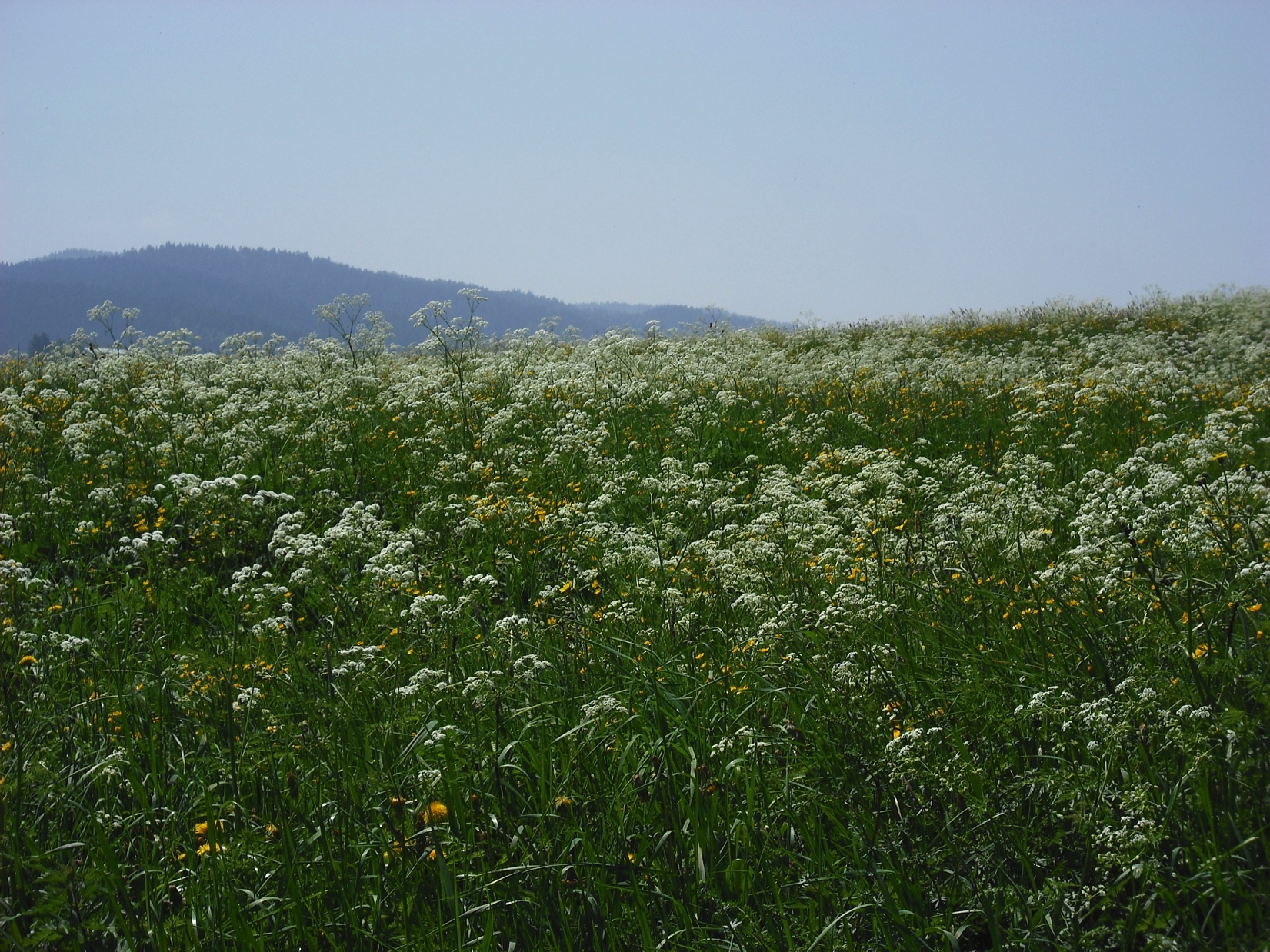 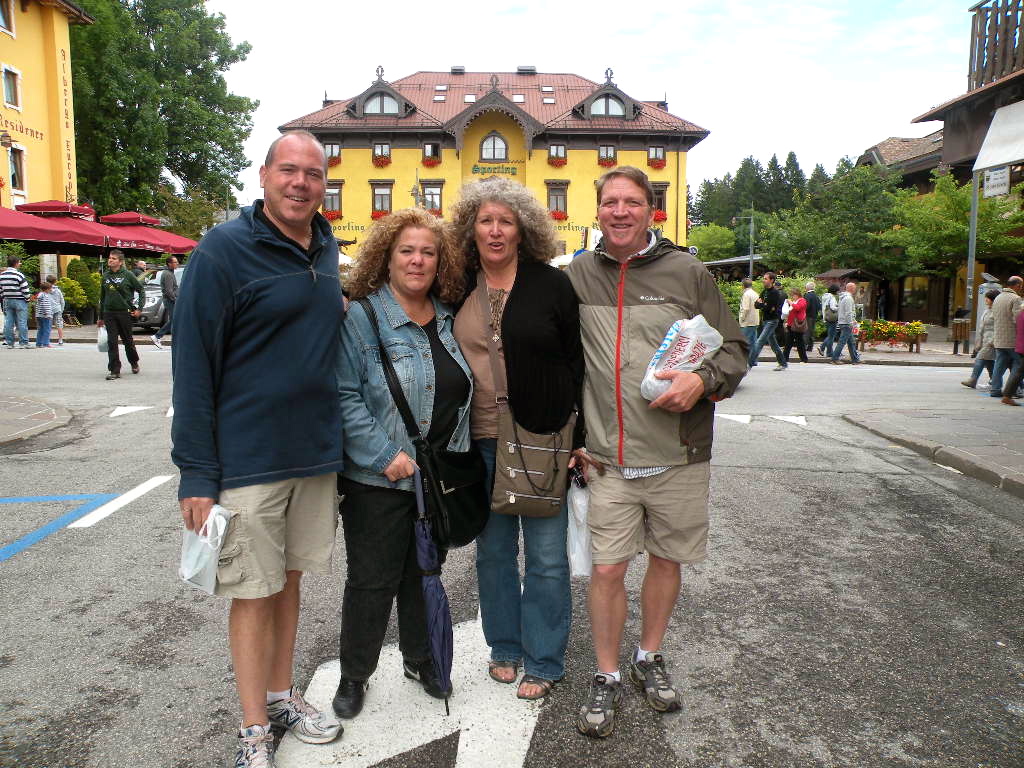 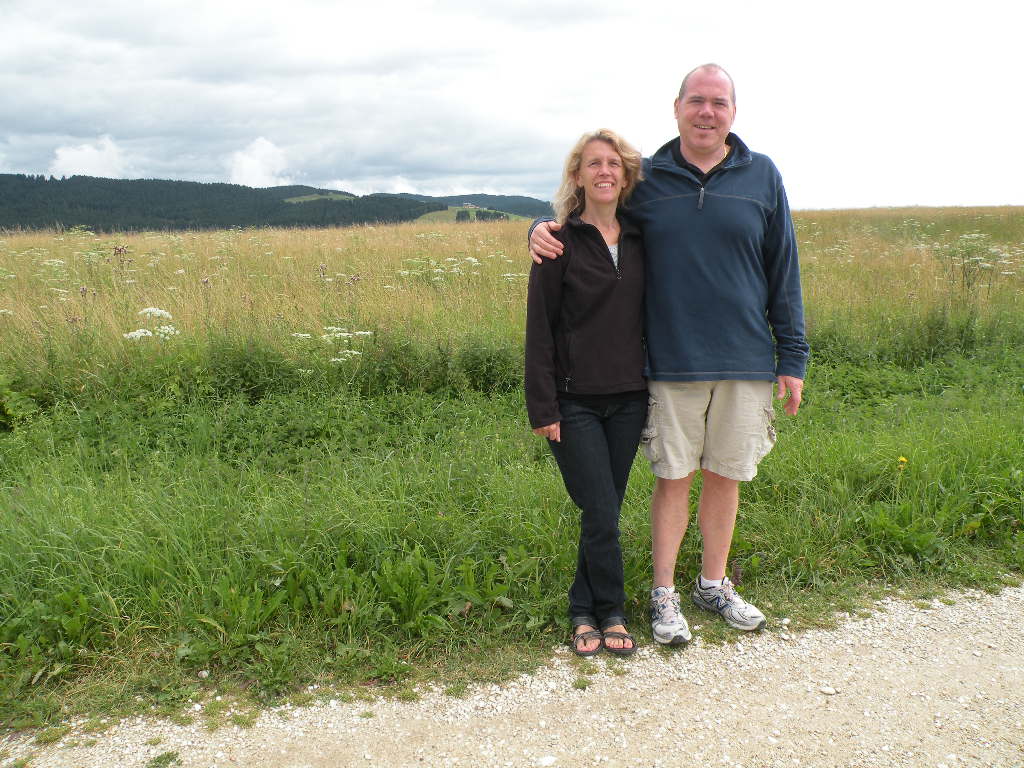 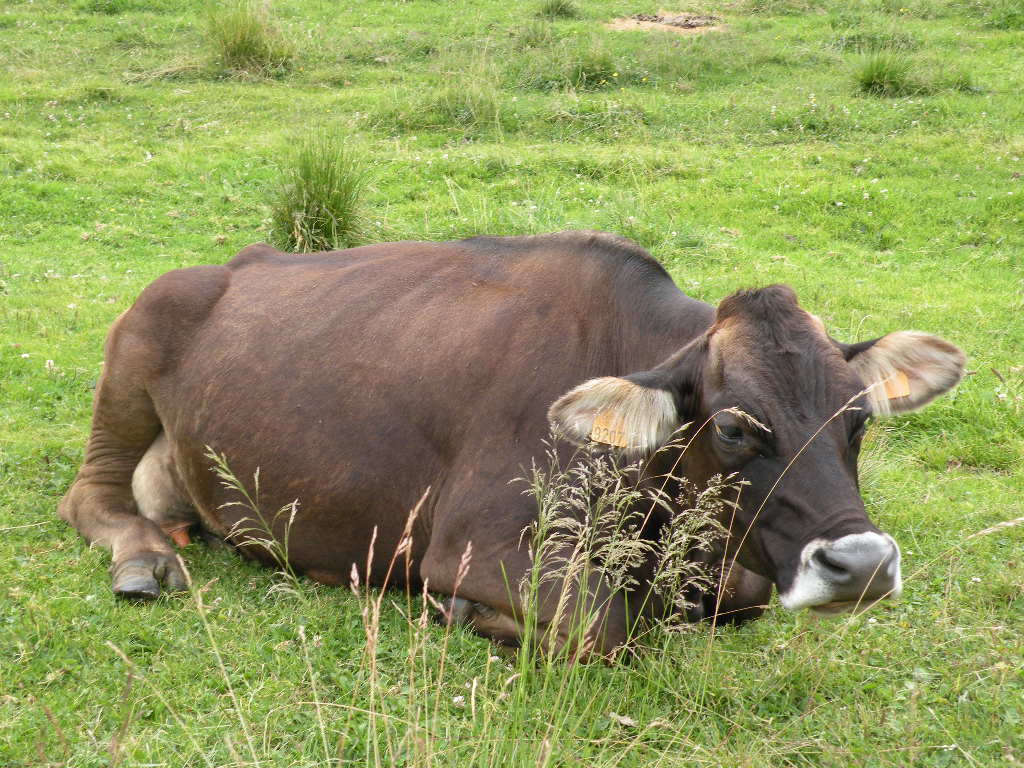 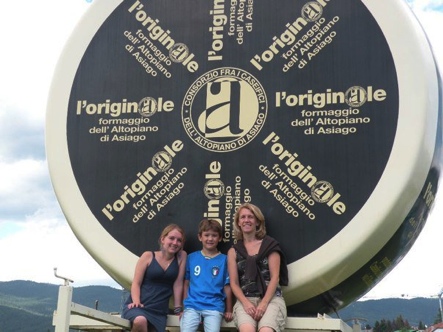 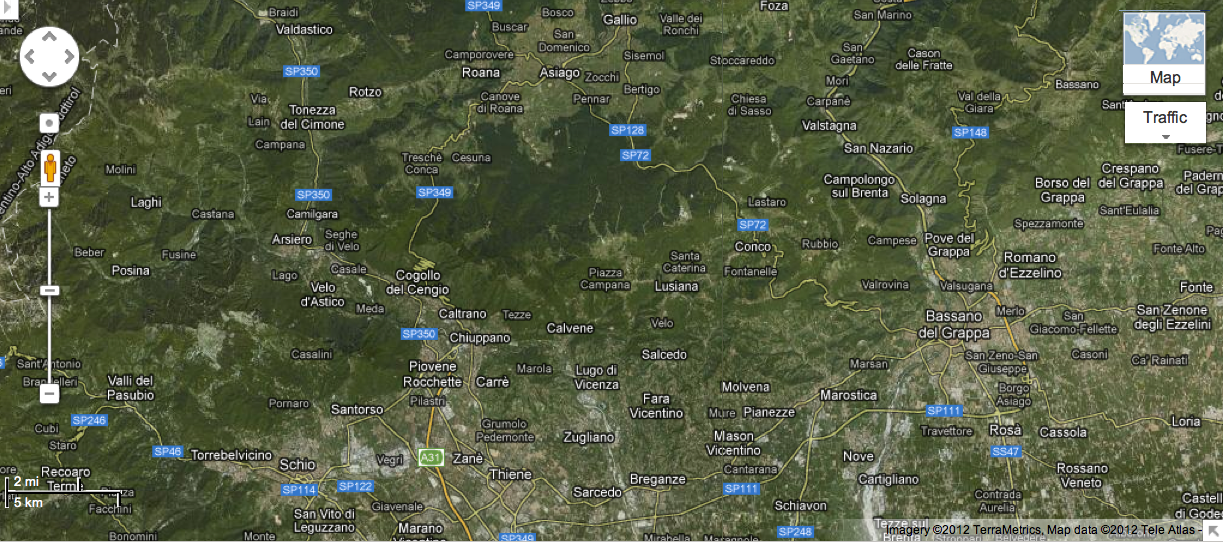 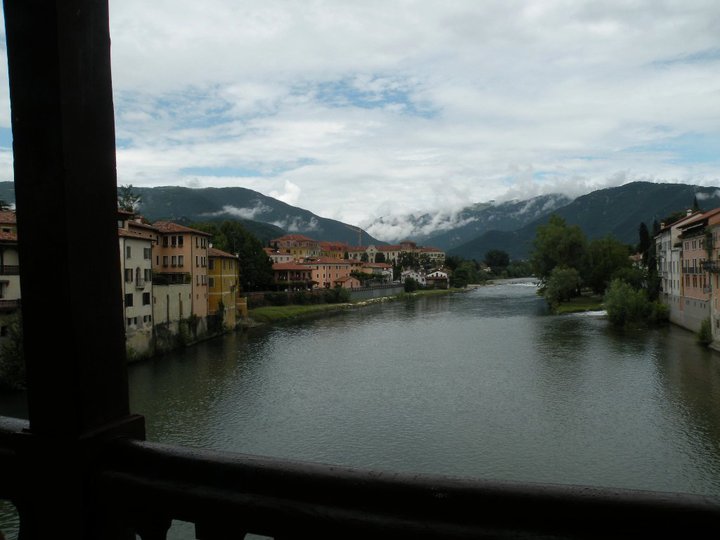 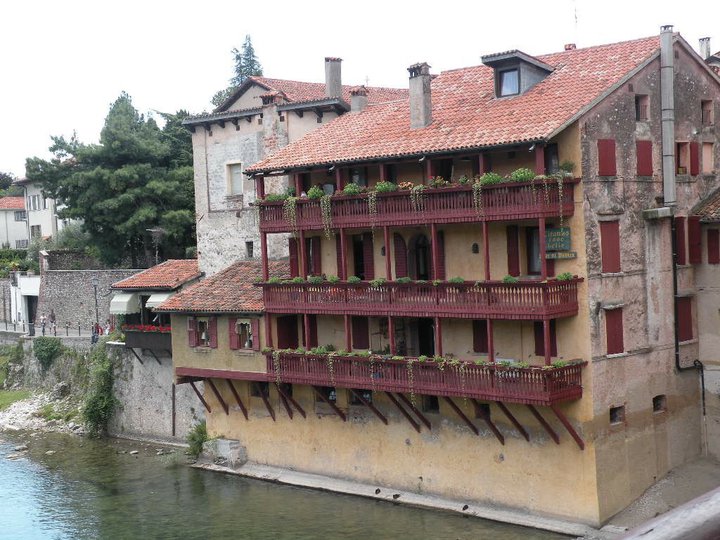 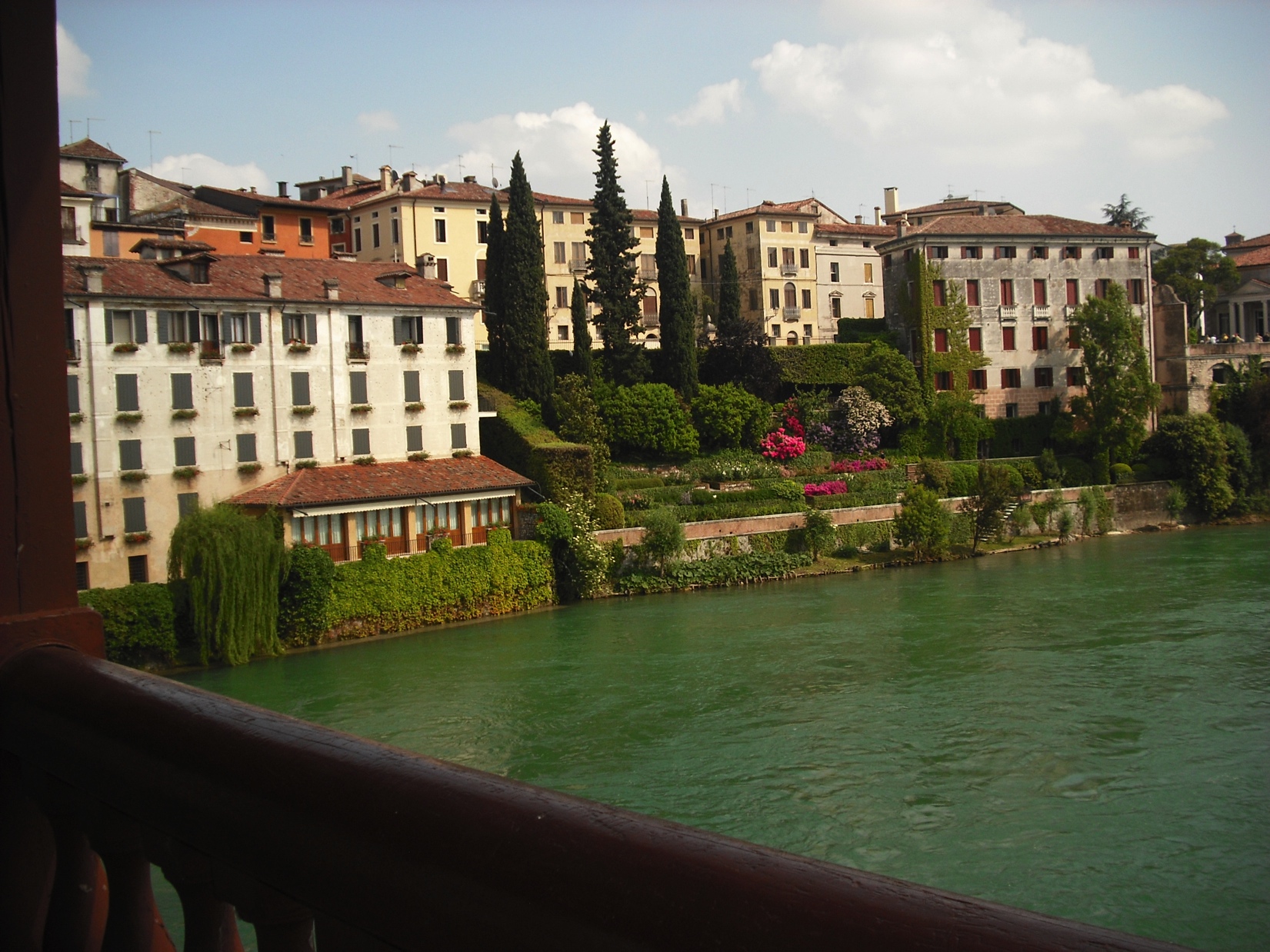 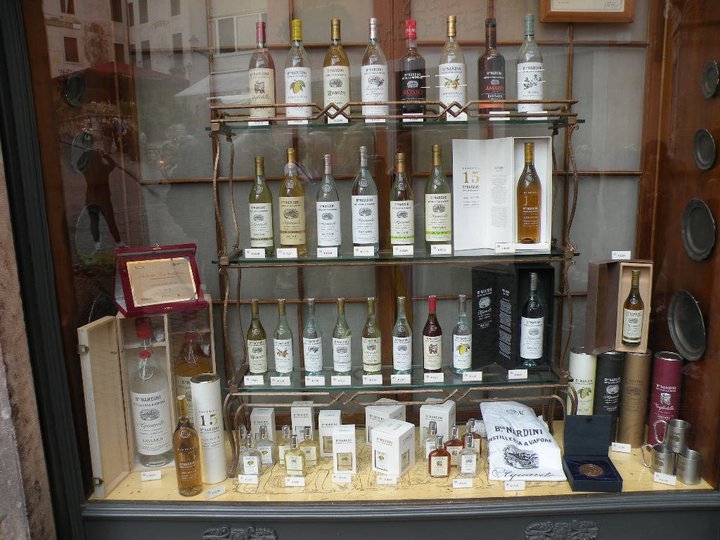 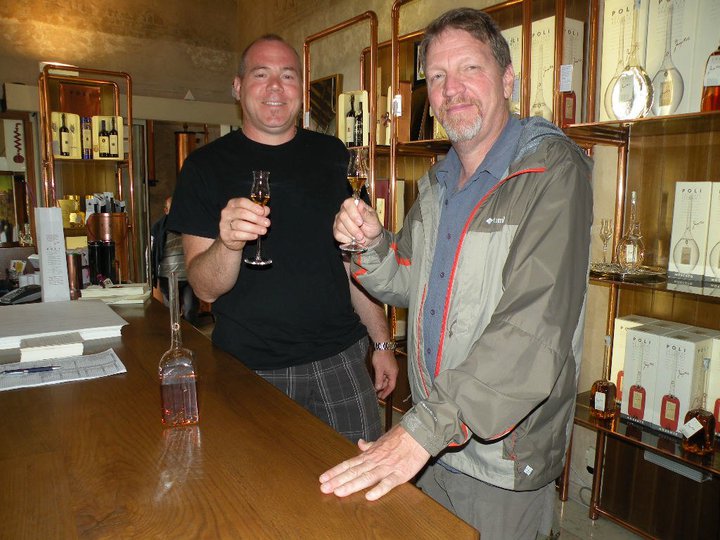 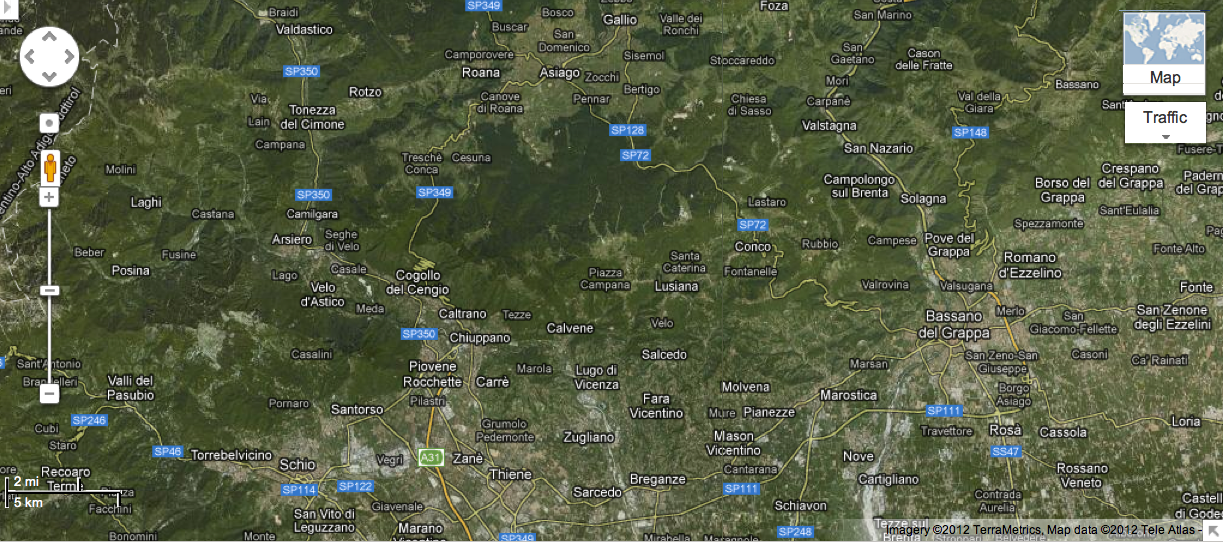 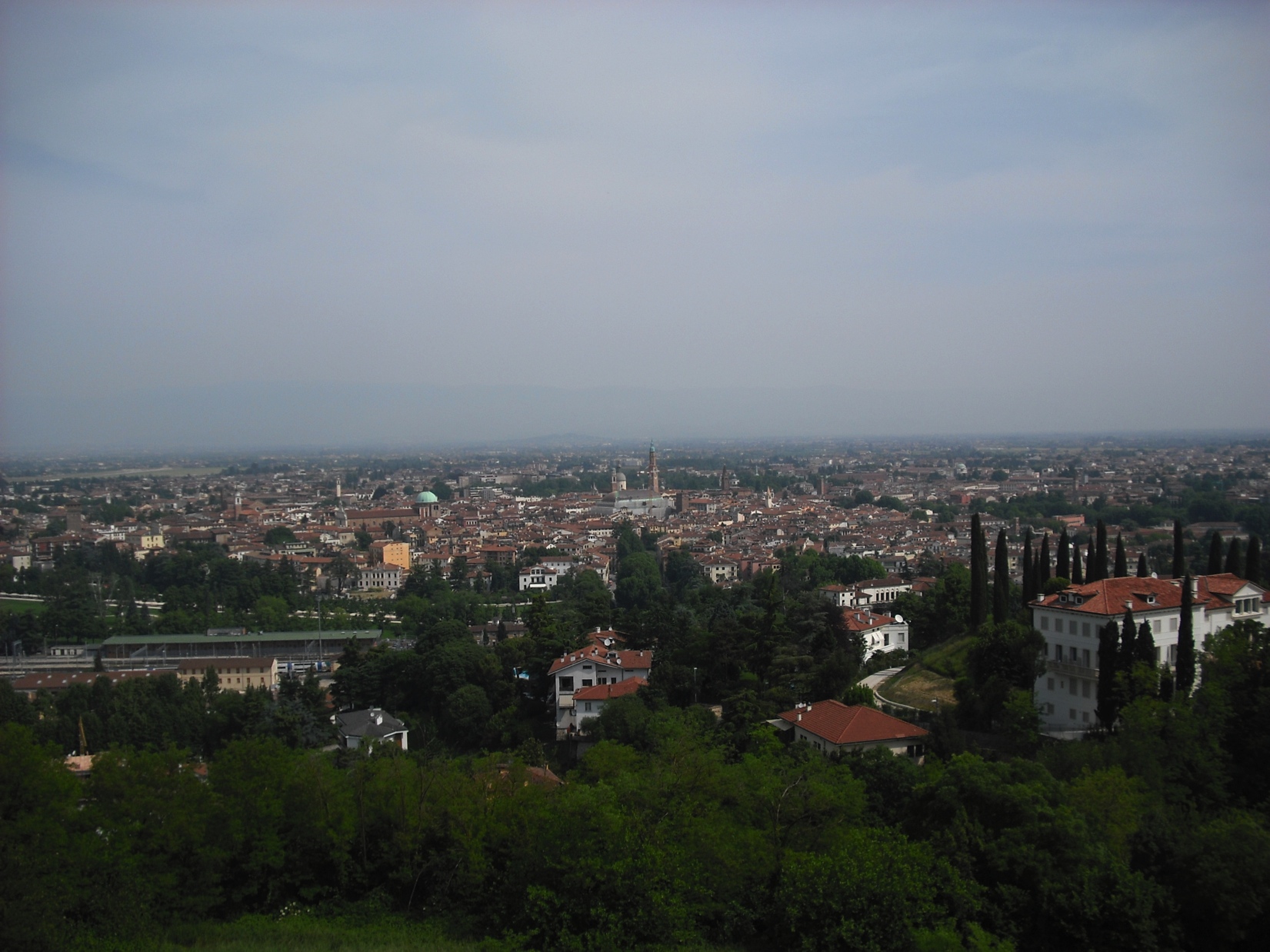 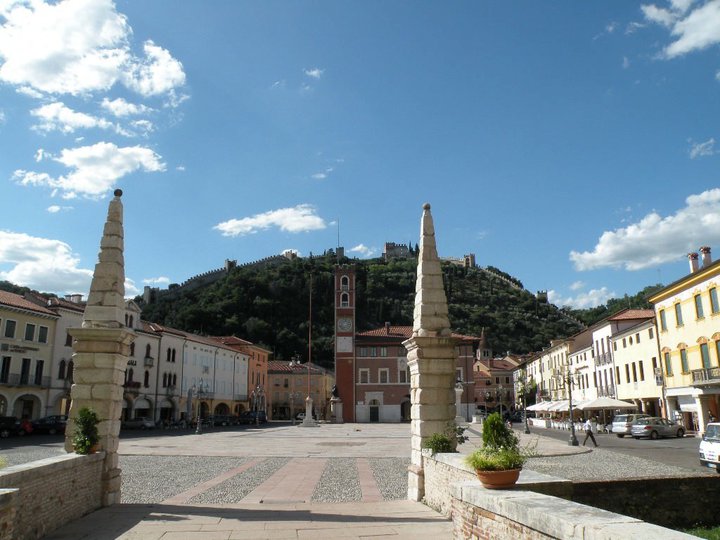 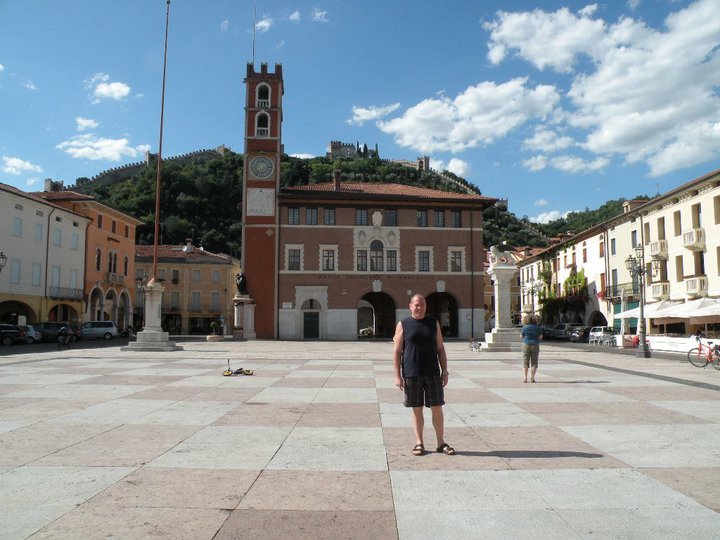 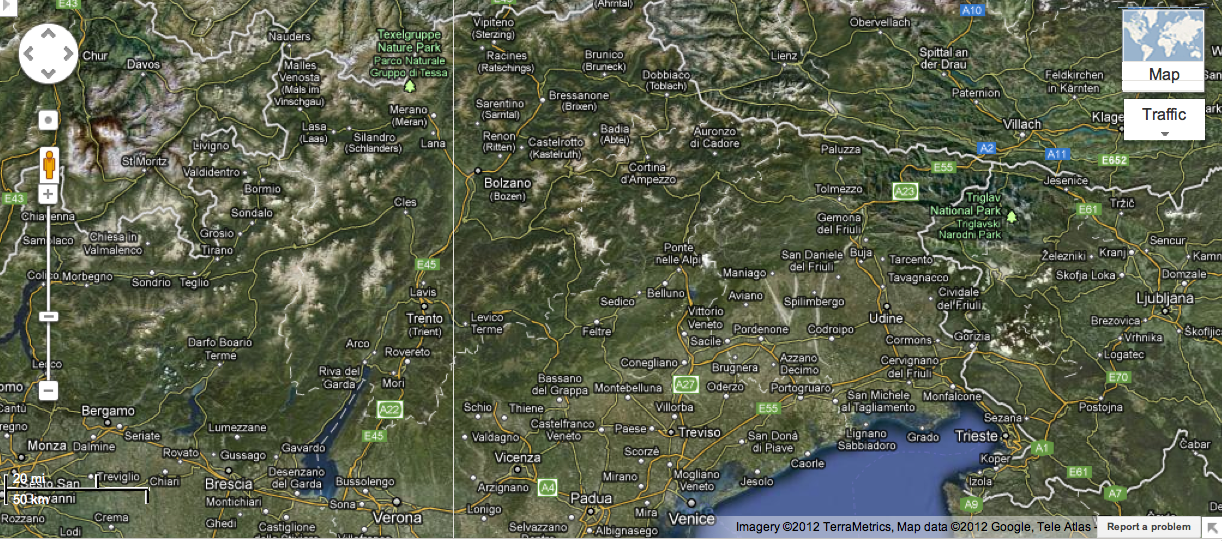 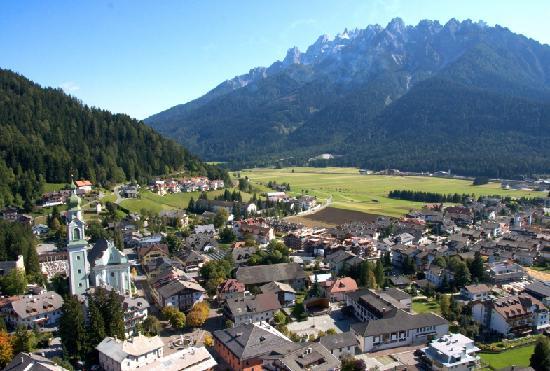 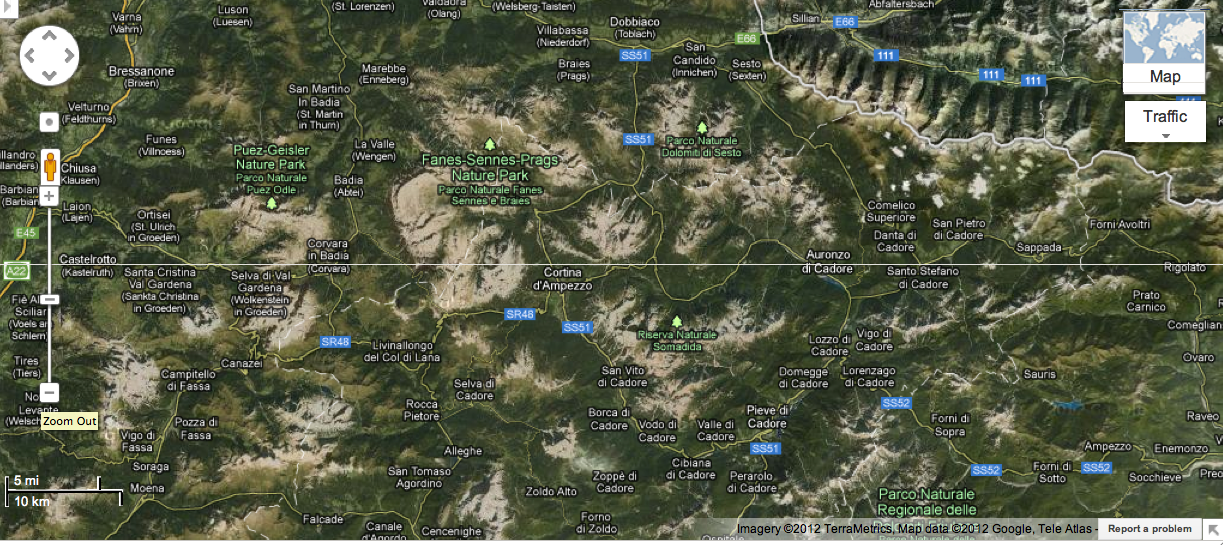 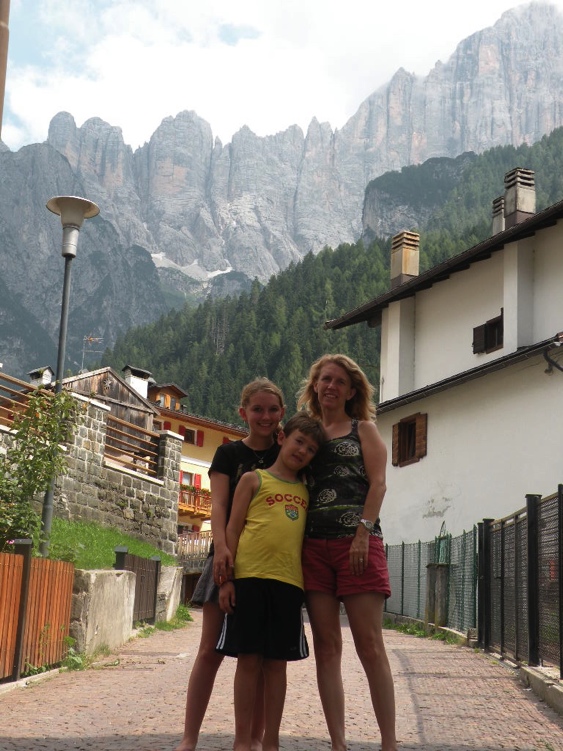 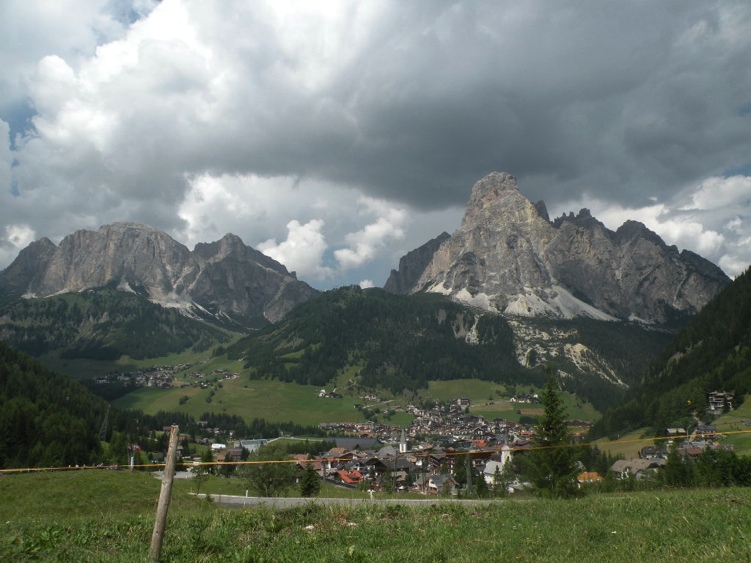 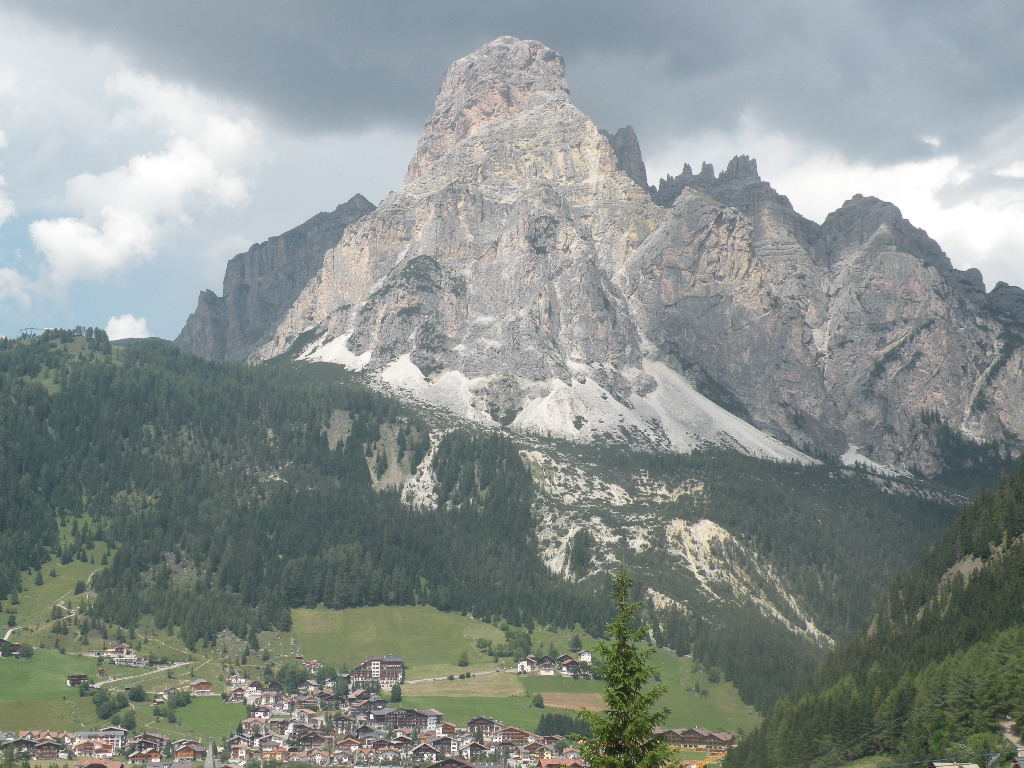 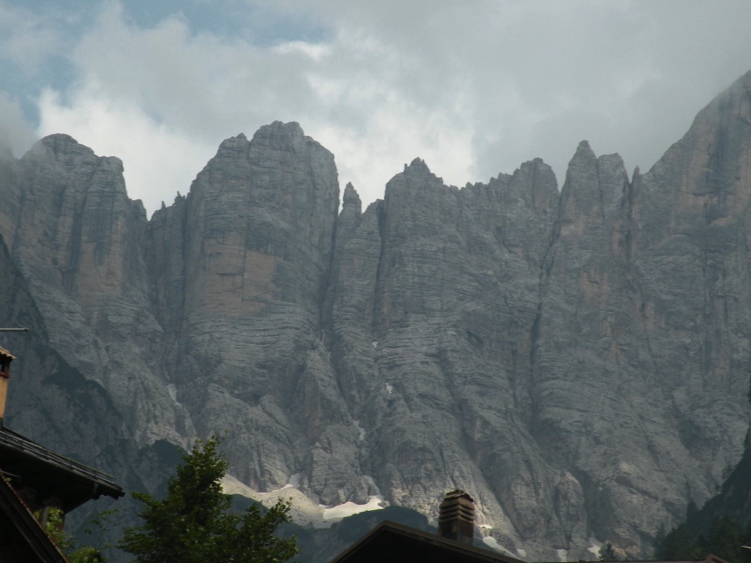 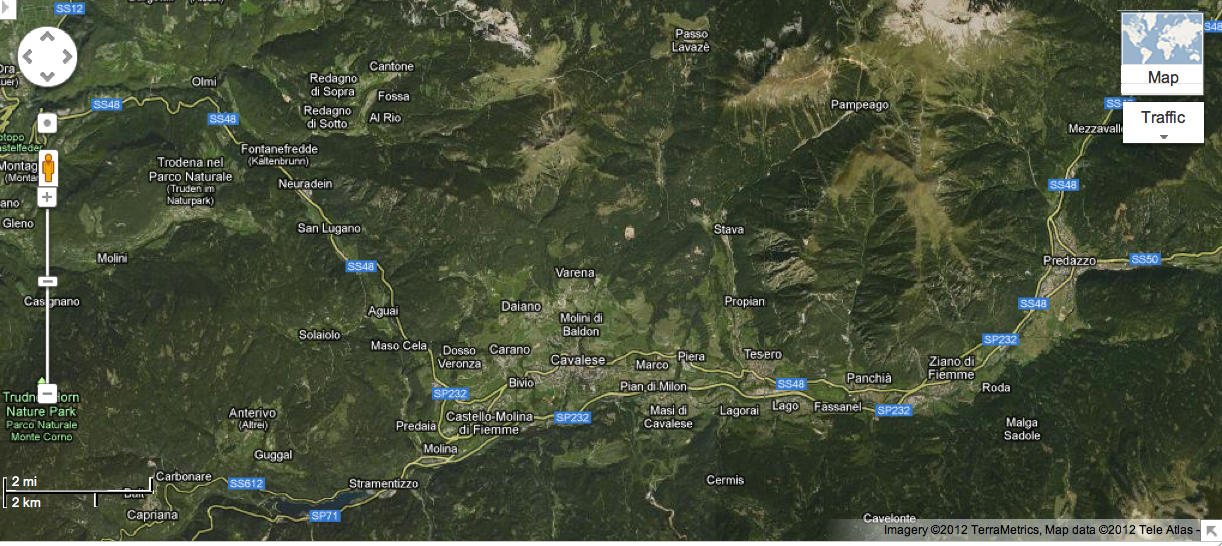 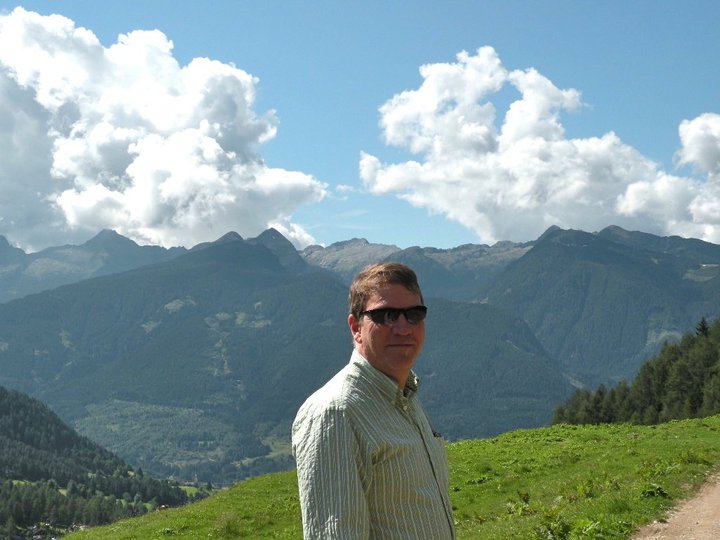 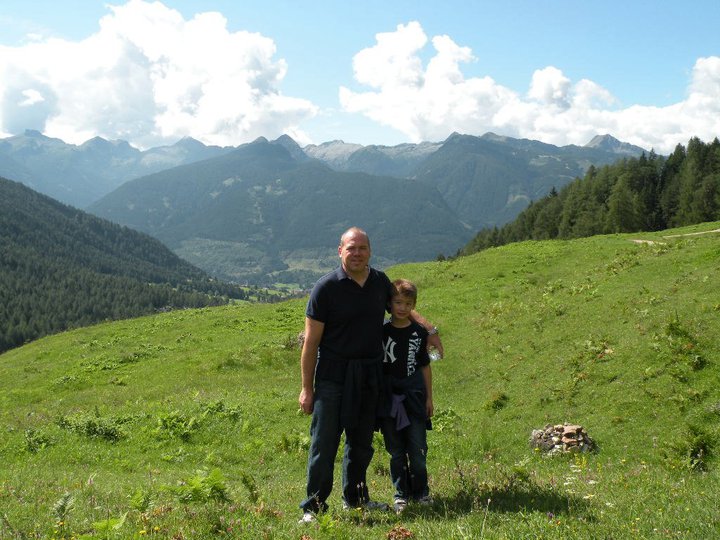 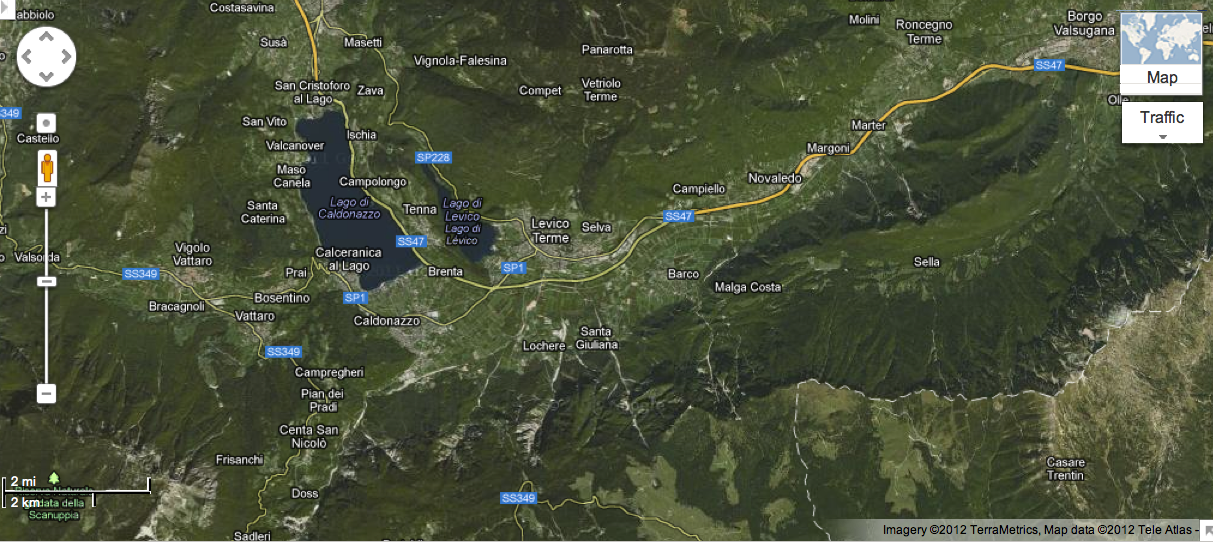 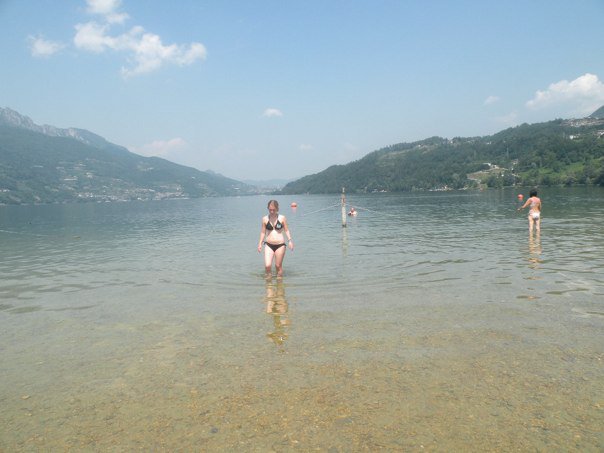 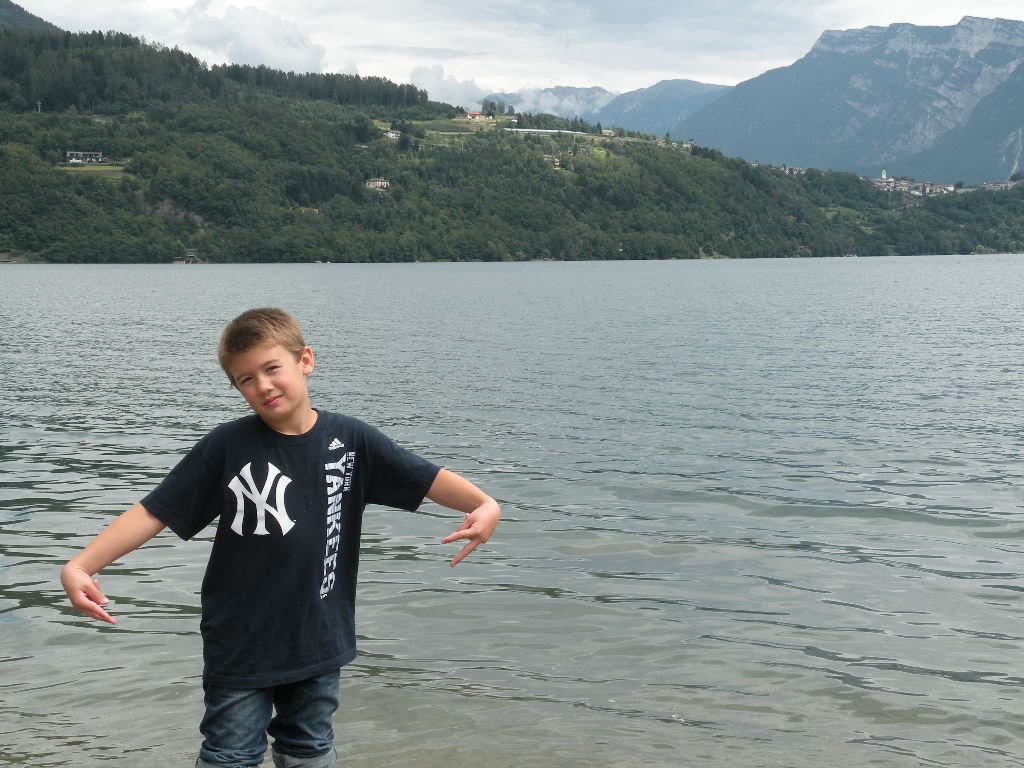 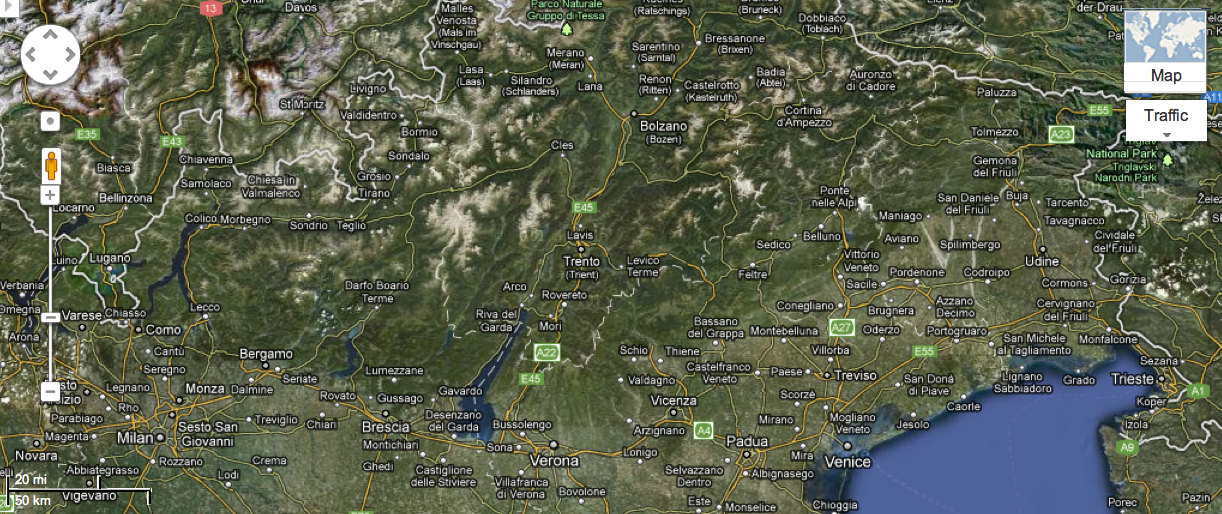 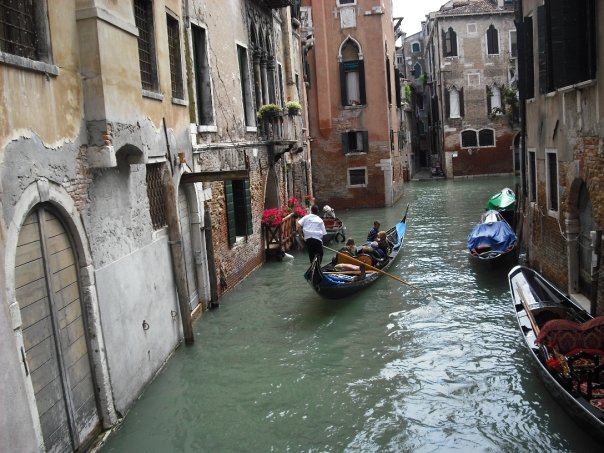 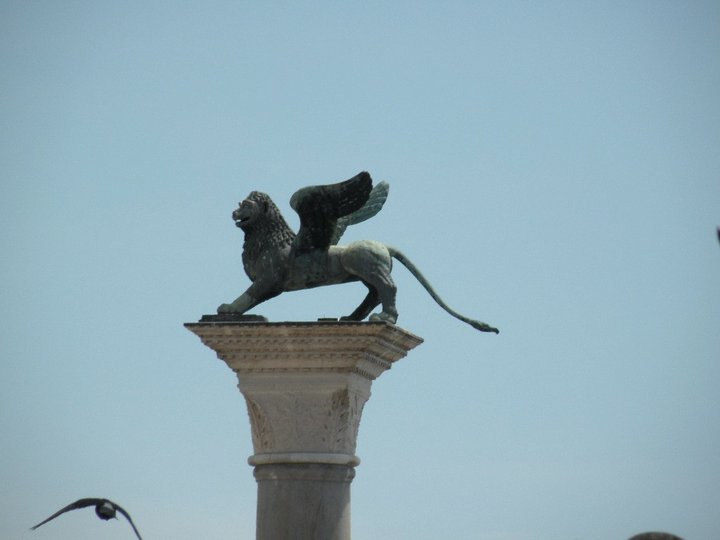 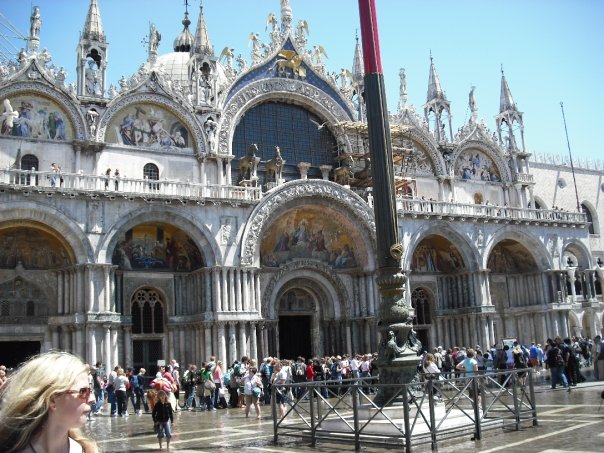 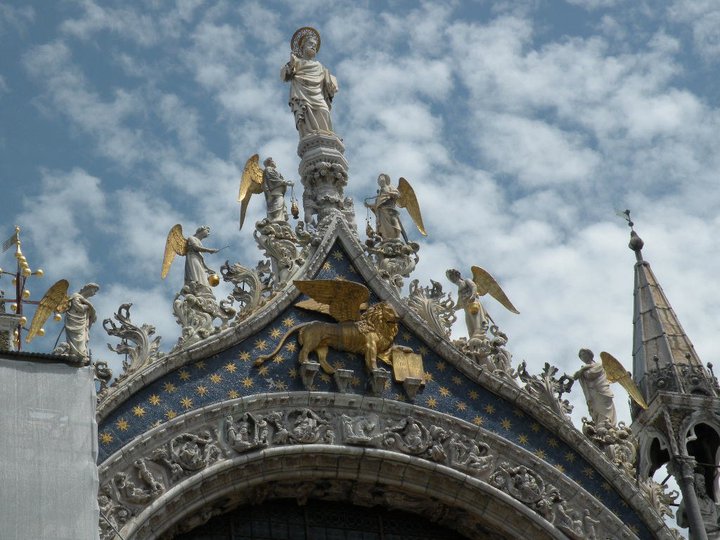 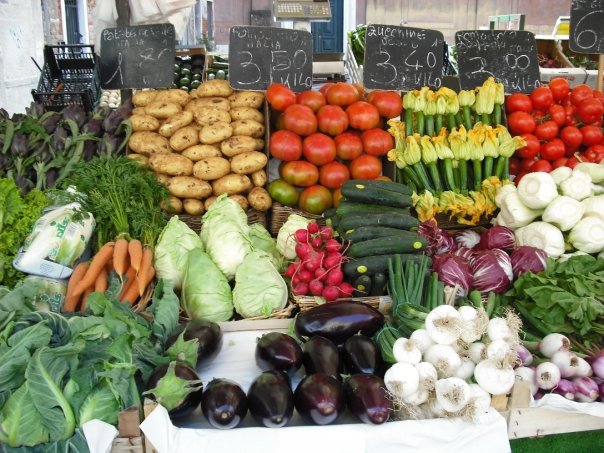 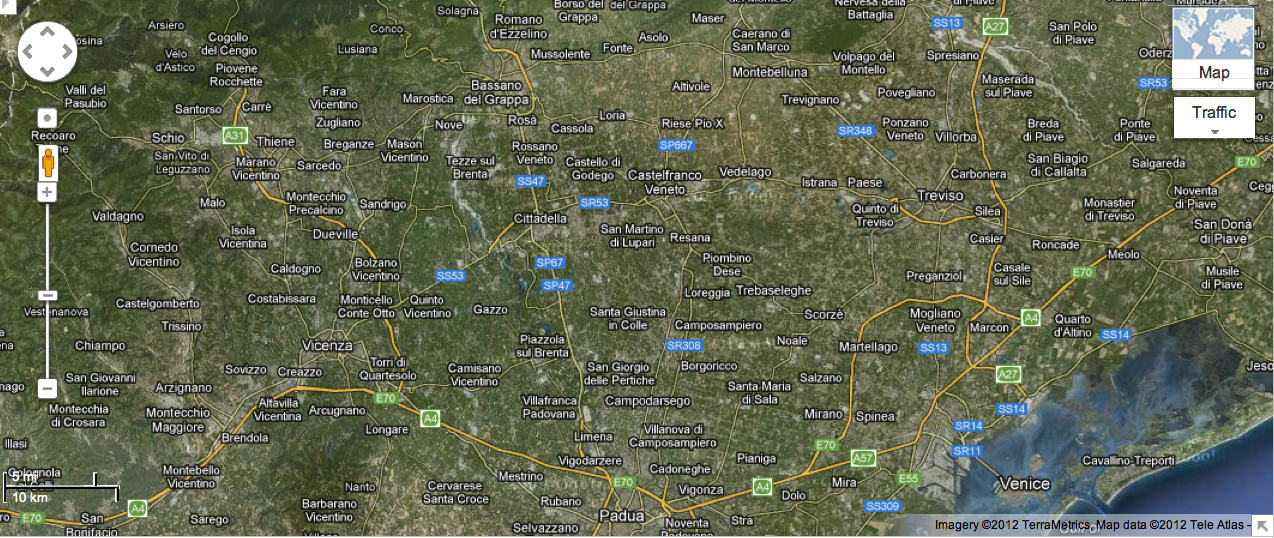 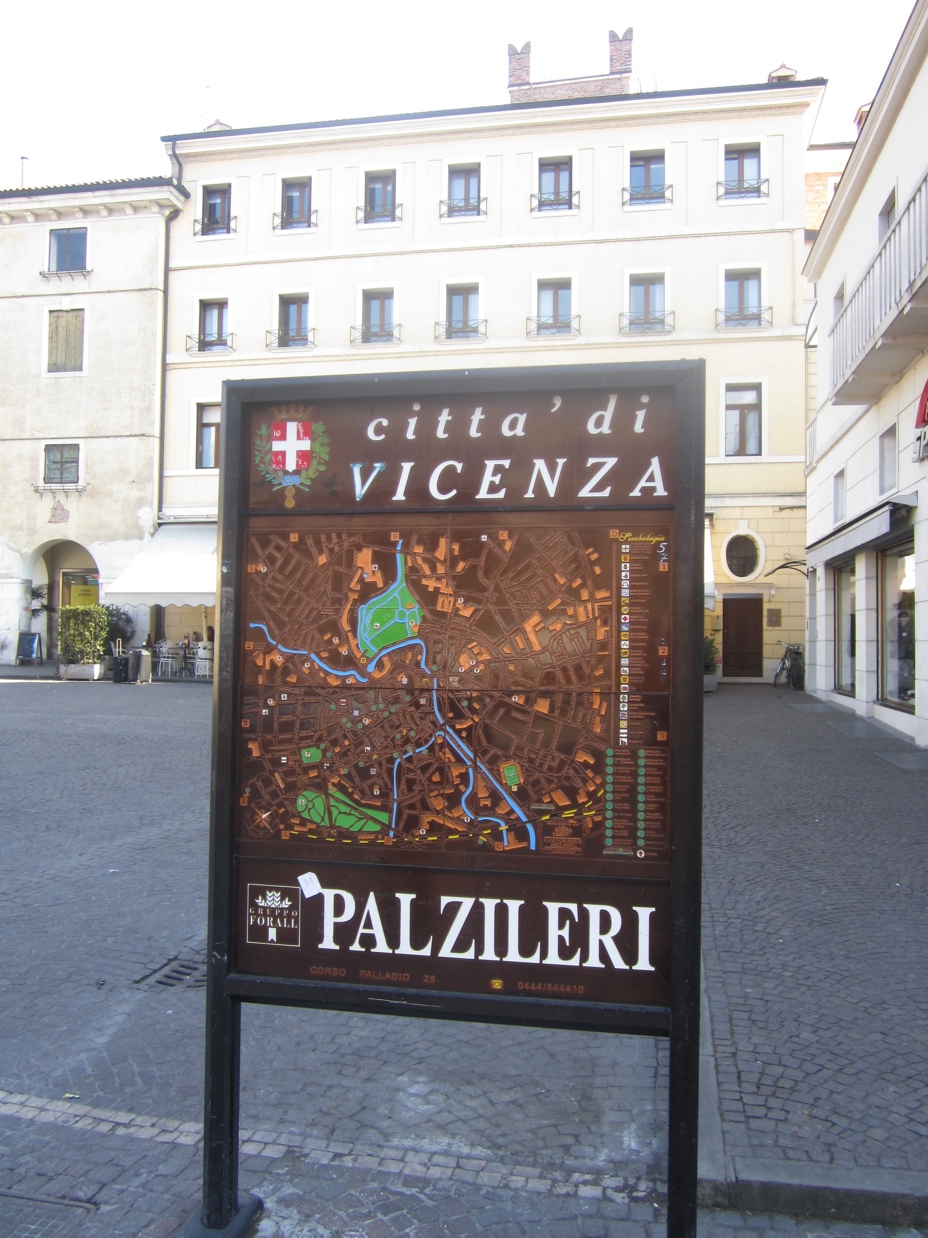 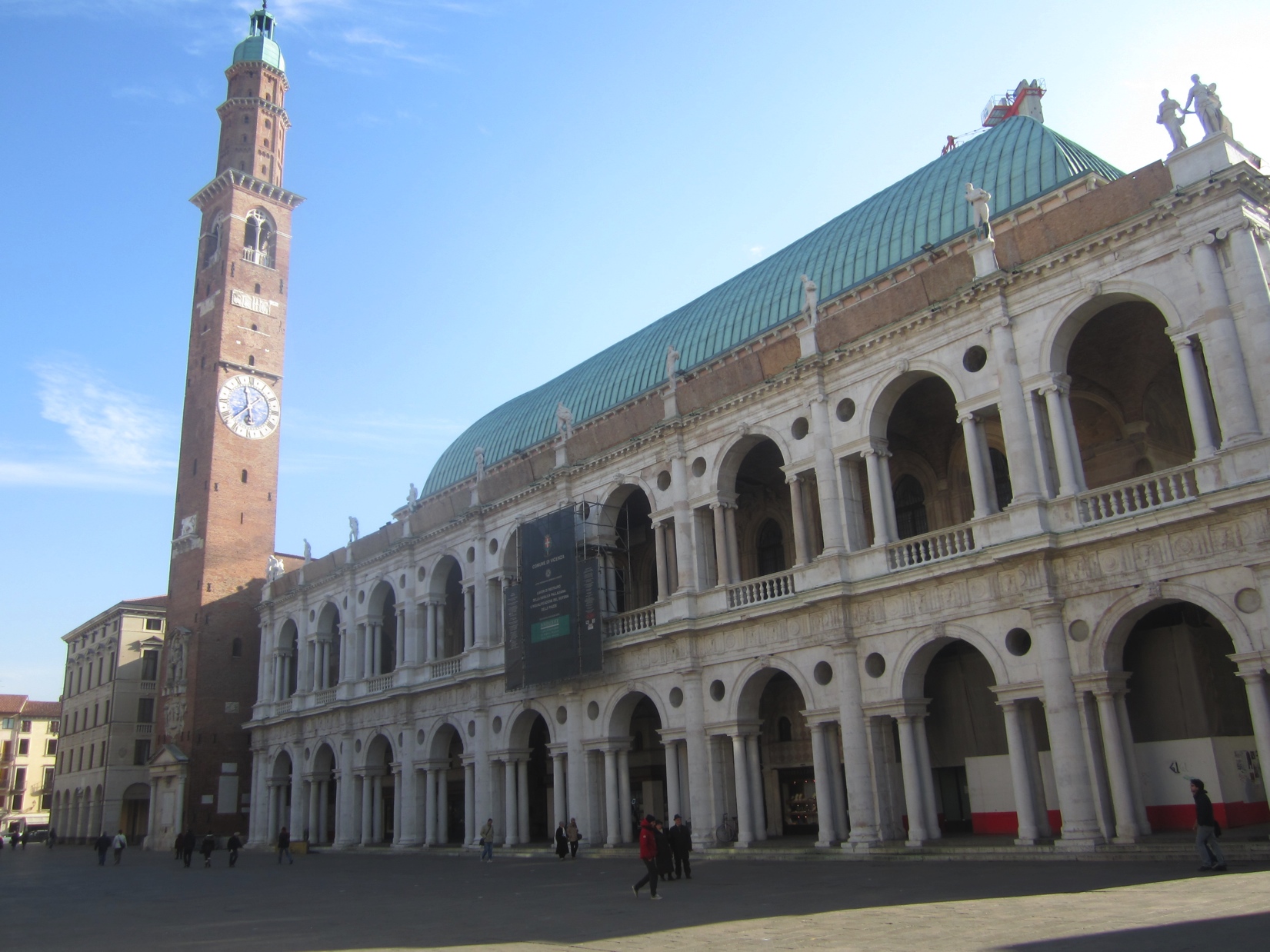 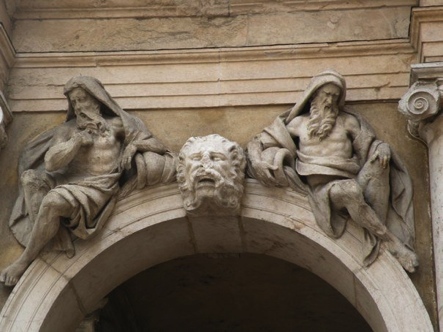 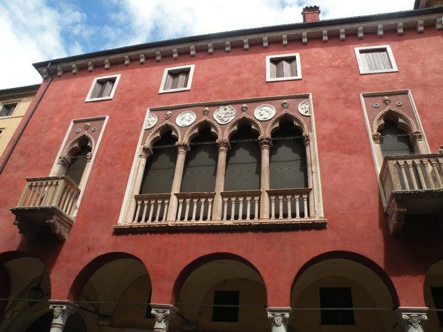 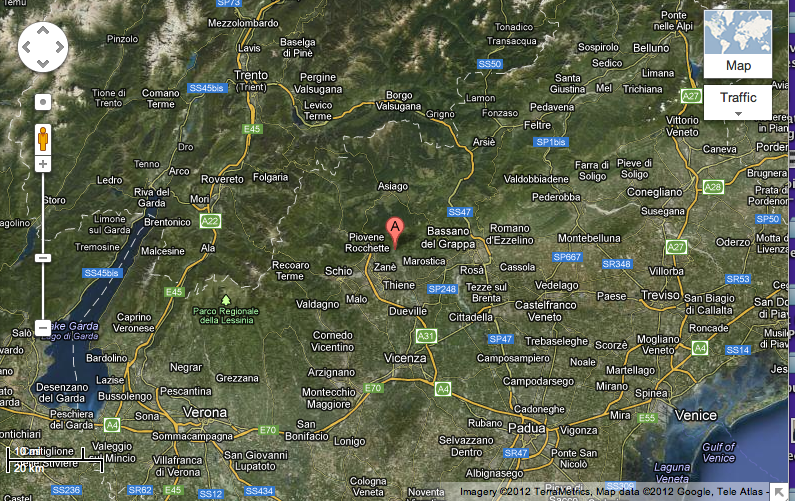 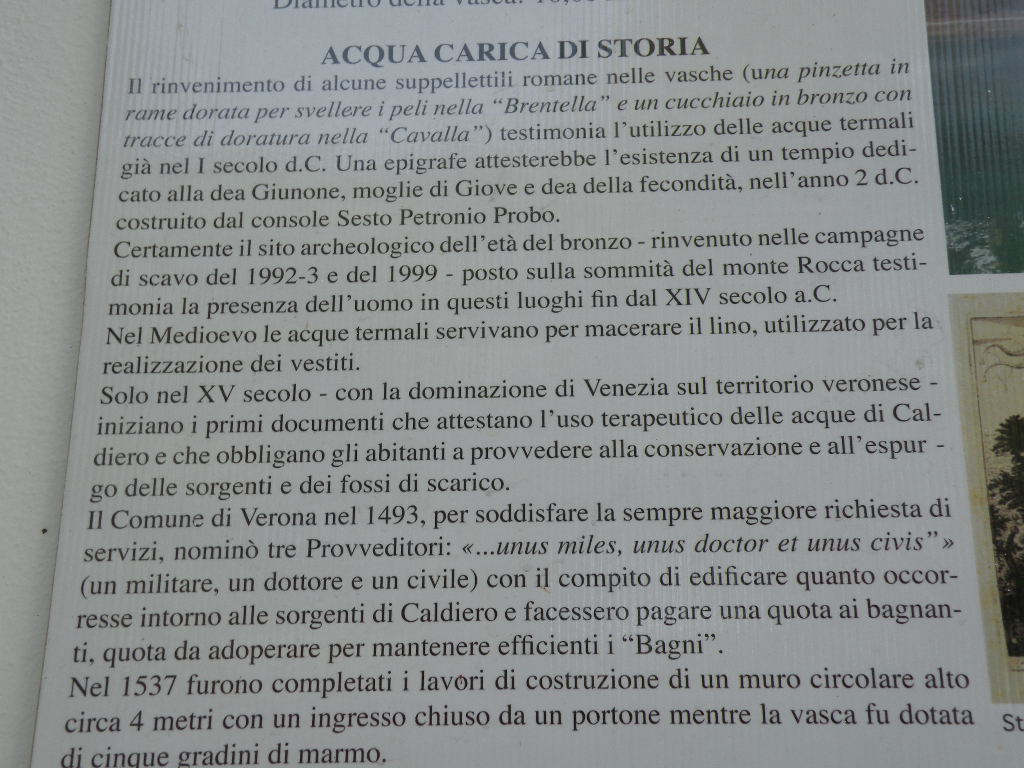 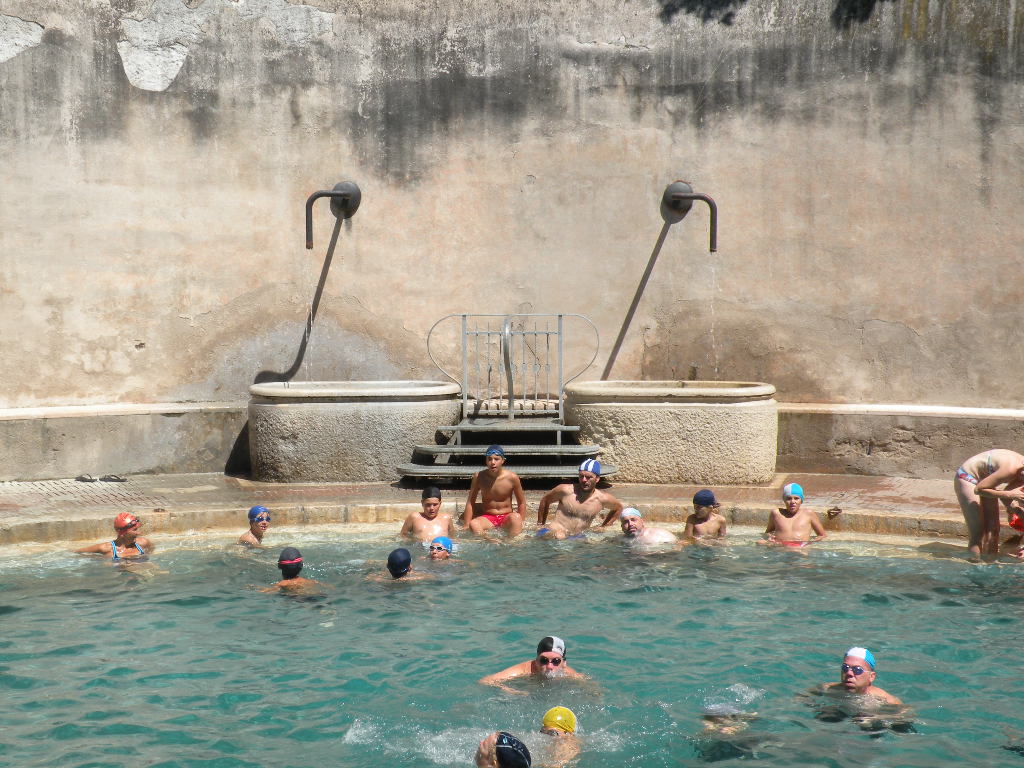 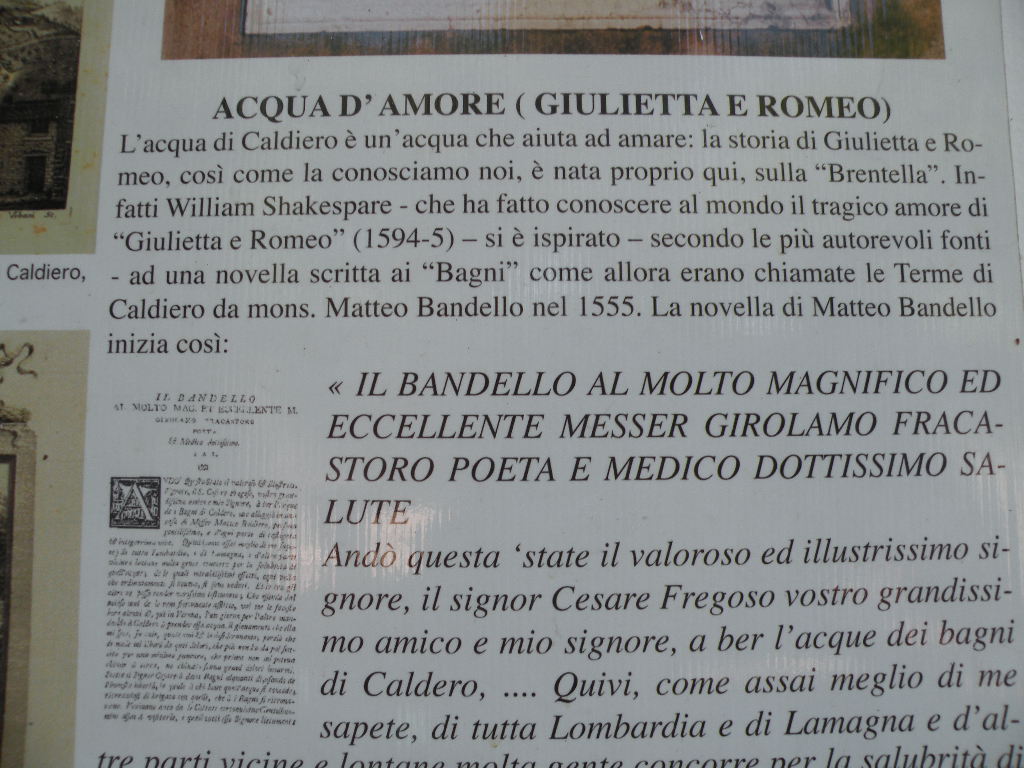 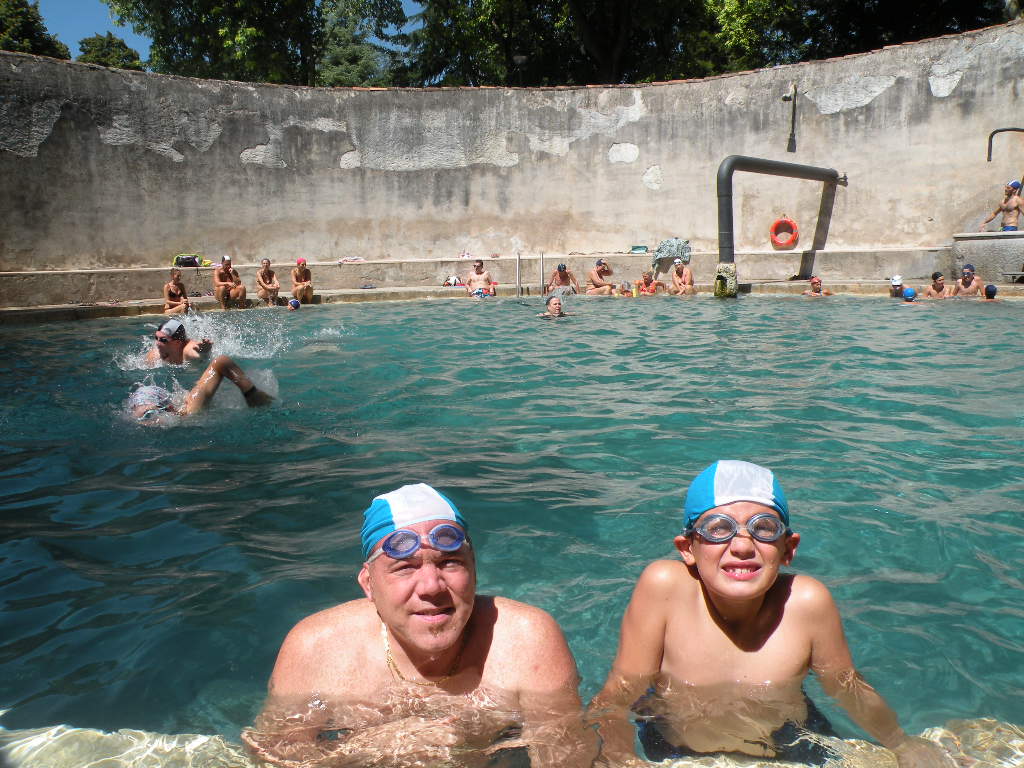 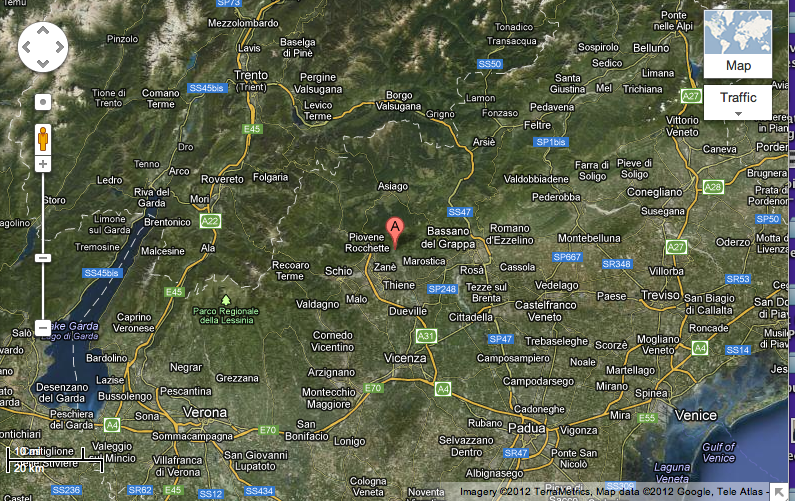 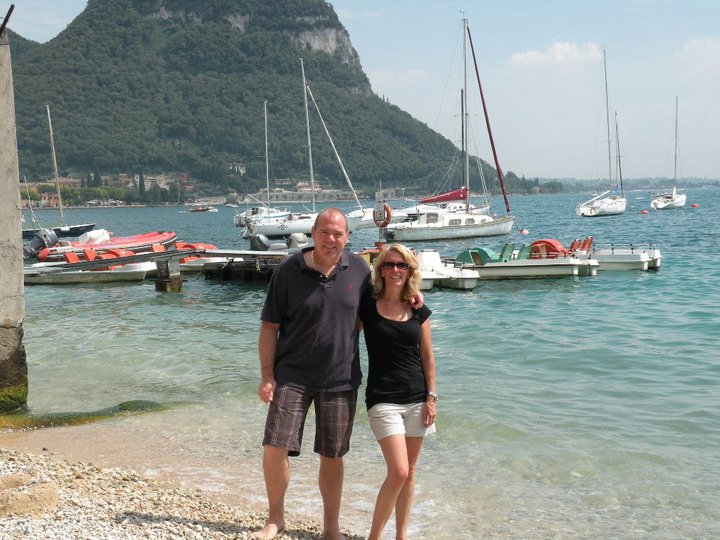 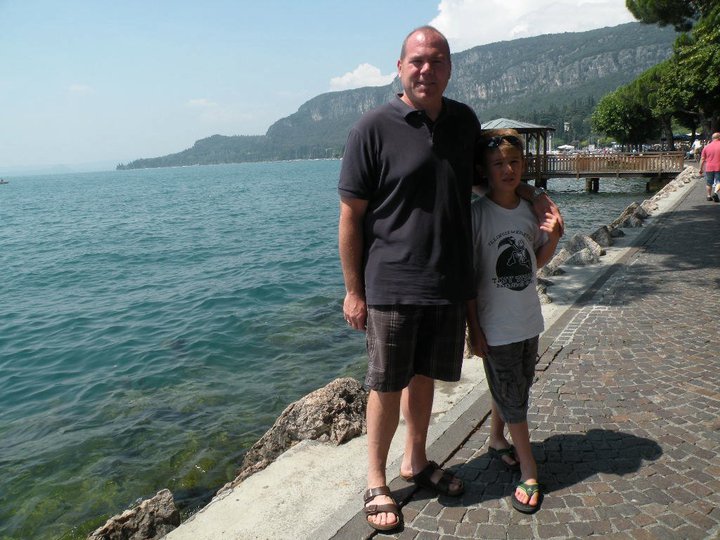 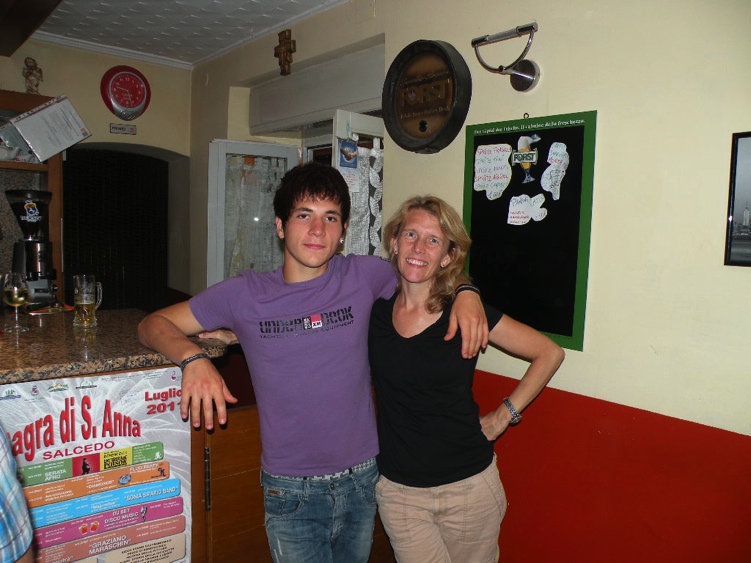 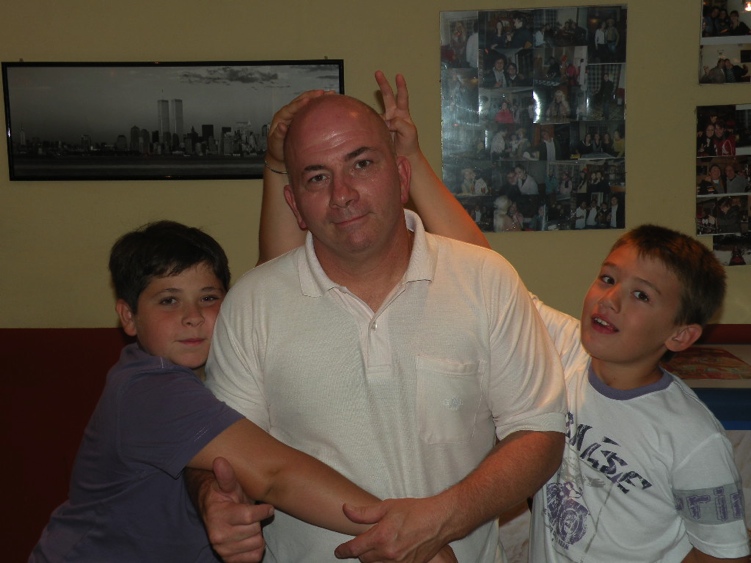 La Famiglia
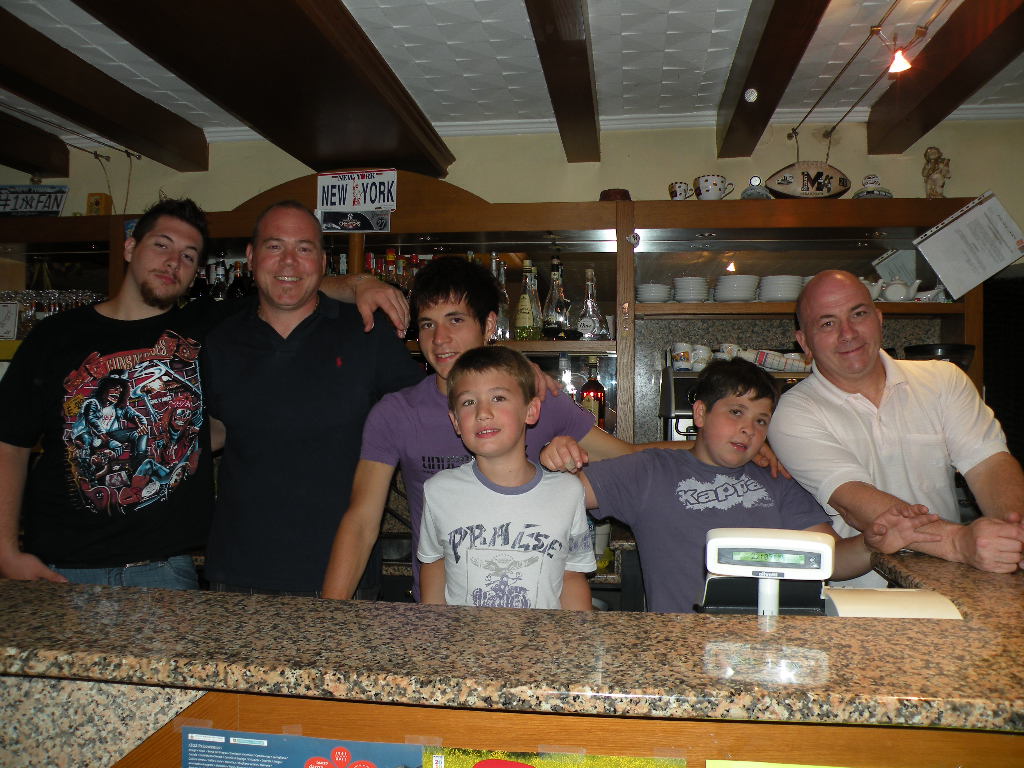 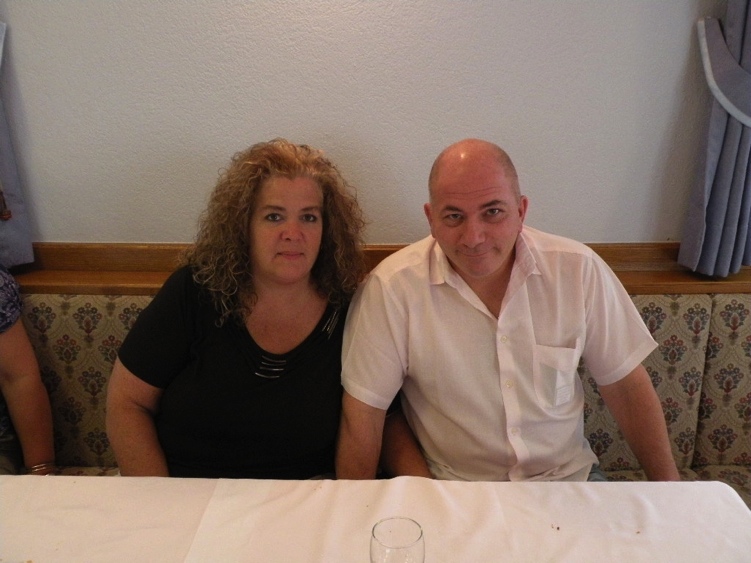 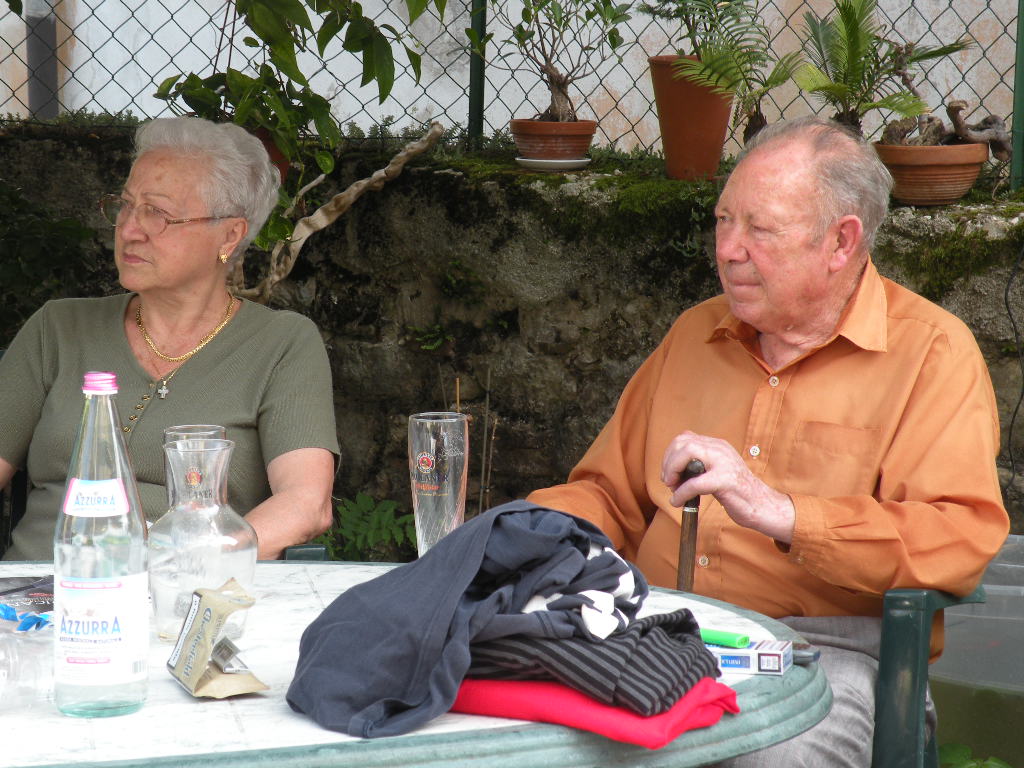 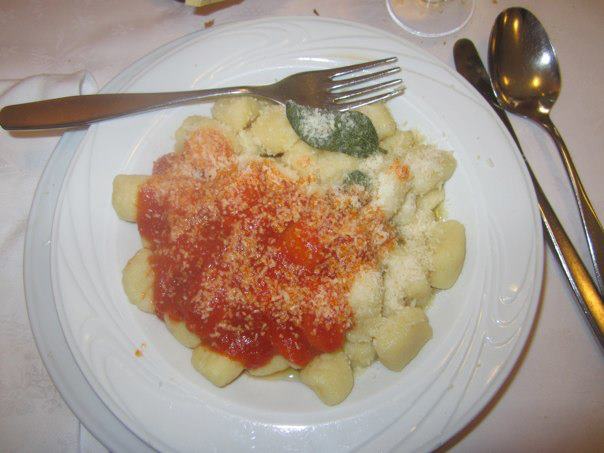 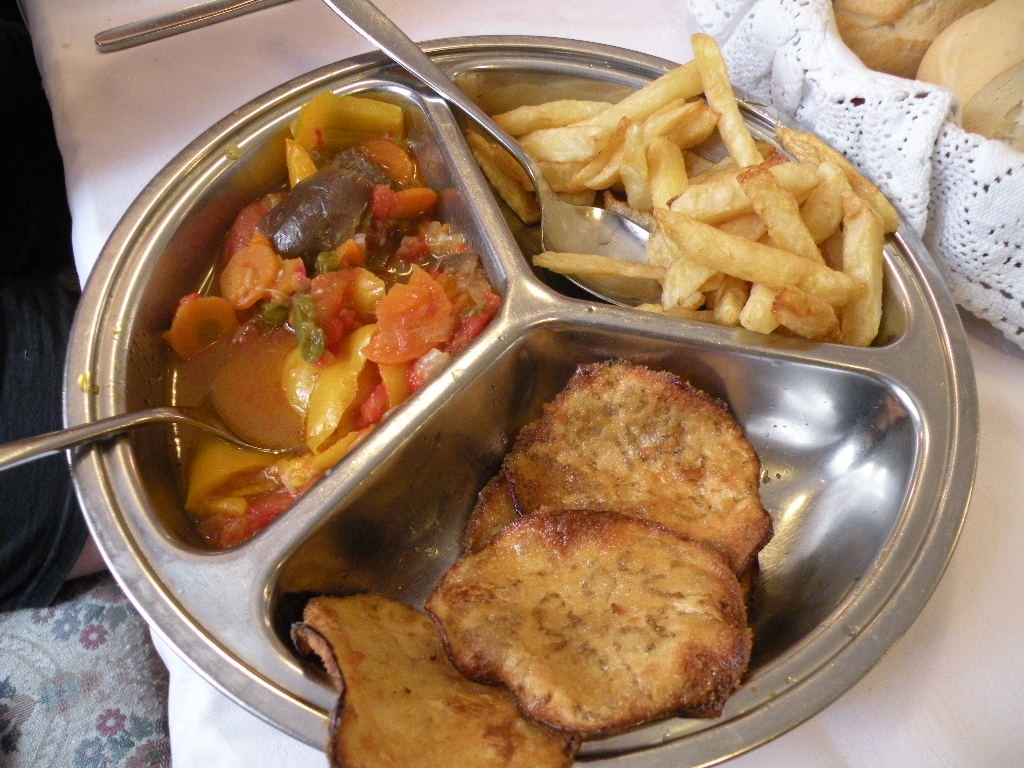 Il Cibo
Contorni: Melanzane  patatine,   peperonata
Gnocchi
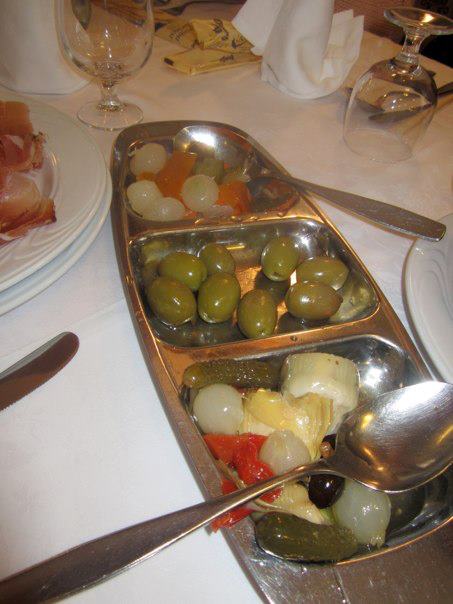 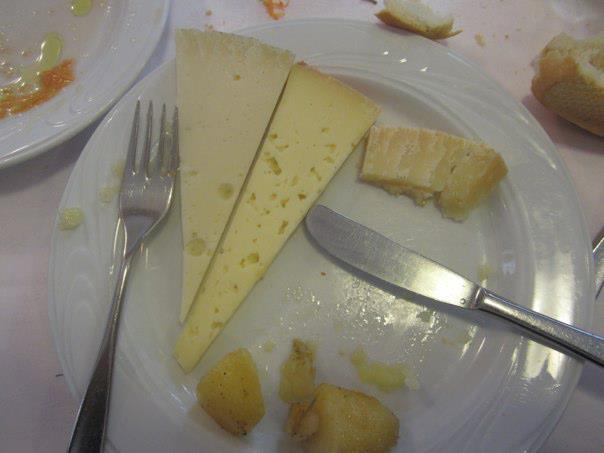 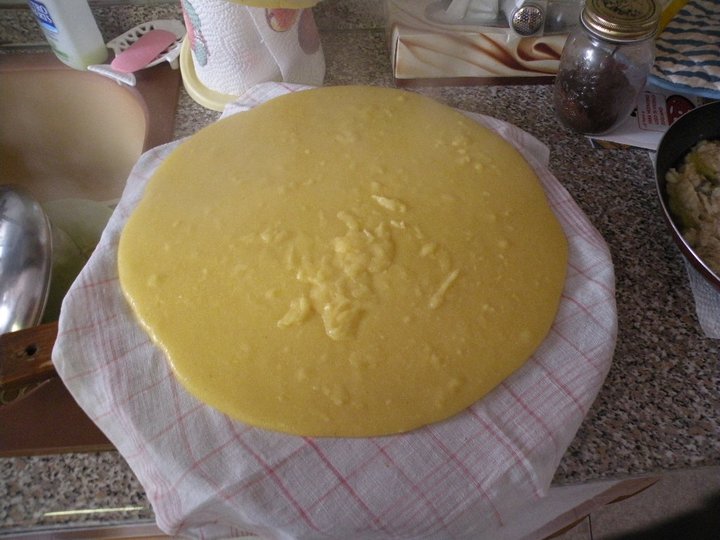 Baccalà
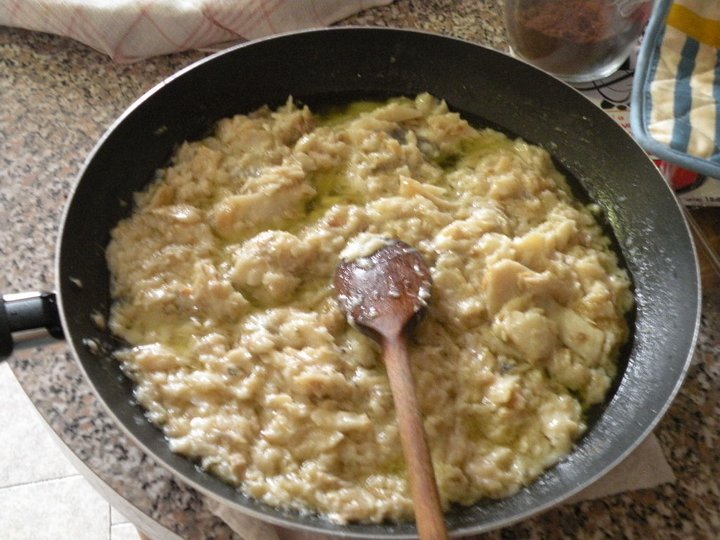 Polenta
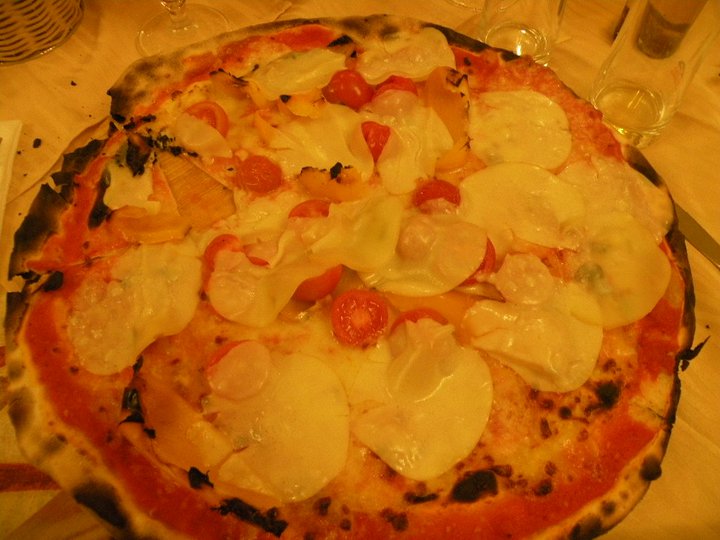 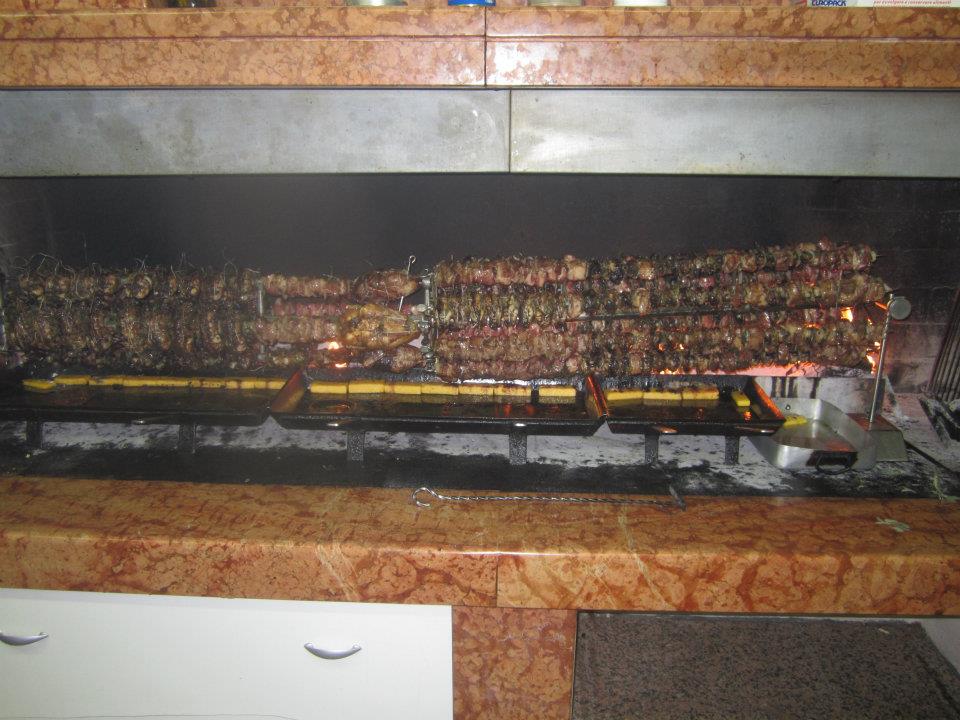 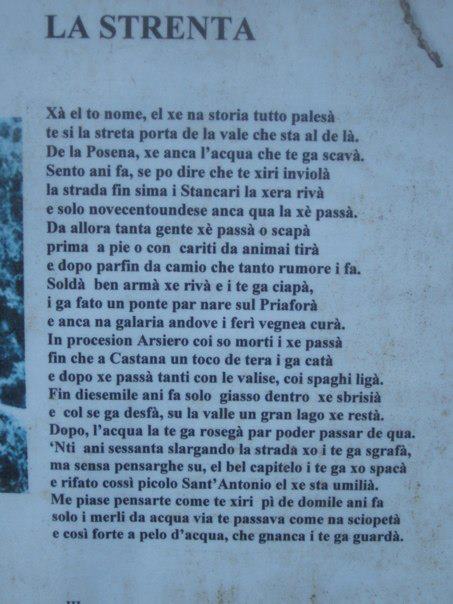 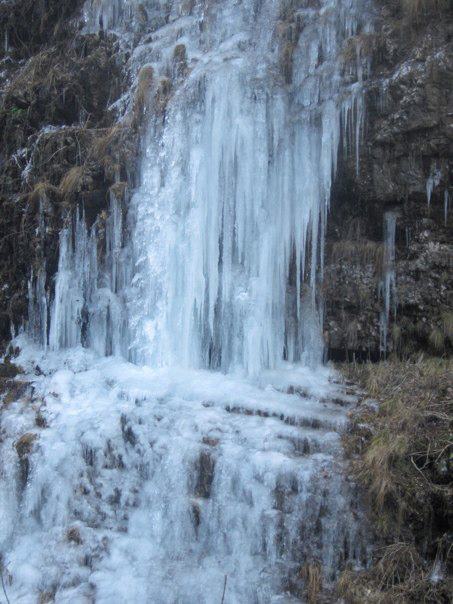 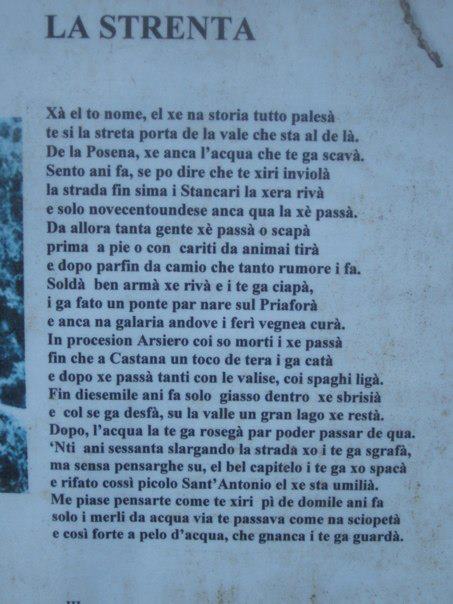 La Strenta
 
Già il tuo nome è una storia tutto palesata (defined)
Sei la porta stretta della vale che sta al di là
Della Posena c’è l’acqua che hai scavato
Cento anni fa, si può dire che eri inviolata (pure)
La strada fino in cima i Stancari (where road finishes) erano arrivati
E in solo novecentoundici è passato anche là
Da allora tanta gente è passata o scapata
Prima a piedi o con carrozza tirata di animali
E dopo per fino in camion che faceva tanto rumore
I soldati ben armati sono arrivati e ti hanno preso
Hanno fatto un ponte per andare su a Priaforà
E anche una galleria dove i feriti venivano curati
È passata in processione Arsiero con i suoi morti
Fino che a Castano hanno trovato un pezzo di terra
E dopo sono passati tanti con le valige con i spaghi allaciati
Fino a diecimille anni fa solo ghiaccio è scivolato dentro
E quando si è sciolto un gran lago si è formato
E dopo l’acqua ha rosicato per poder passare di qua
Negli anni sesanta allargando la strada giù ti hanno graffiato
Ma senza pensarci hanno roto il bel capitelo
E hanno rifatto cosi piccolo che Sant’Antonio era umiliato
Mi piace pensarti come eri più di duemille anni fa
Solo i merli passavano sopra l’acqua come un sparo
E cosi forte vicino all’acqua non ti hanno neanche visto